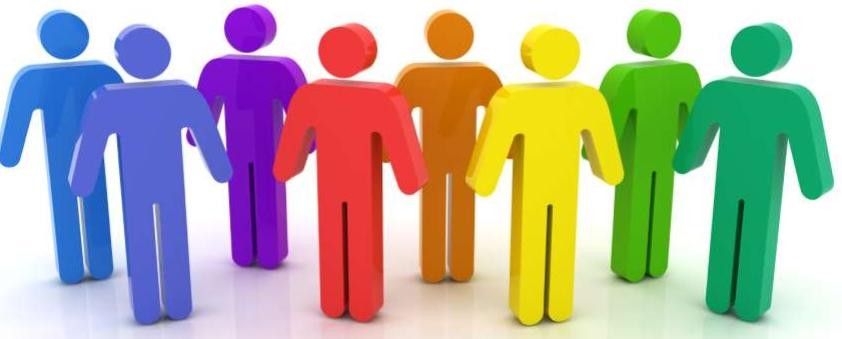 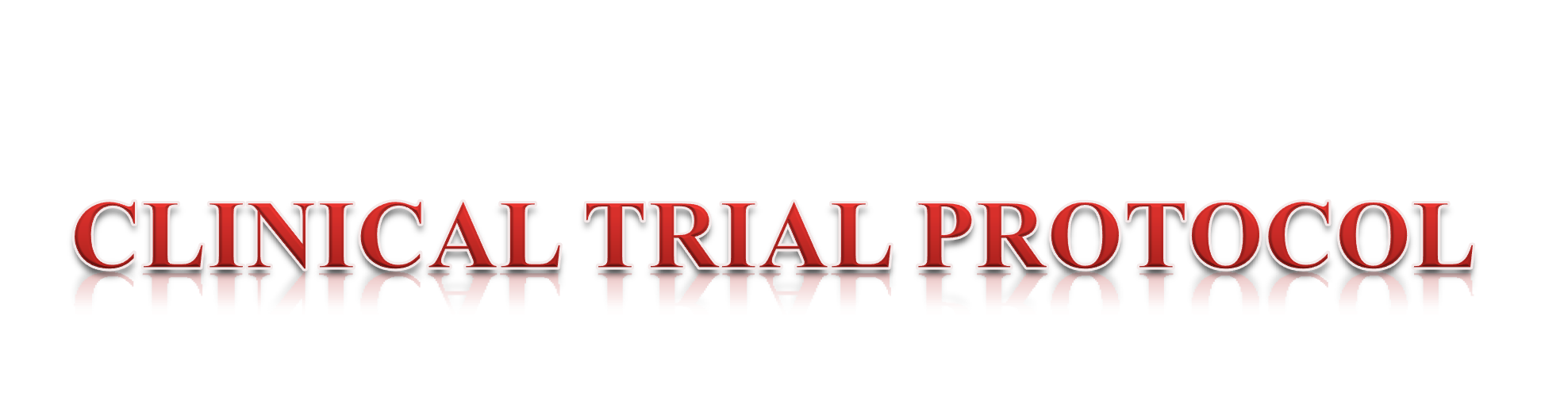 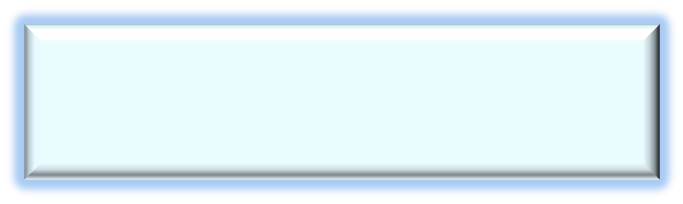 CONTENT:
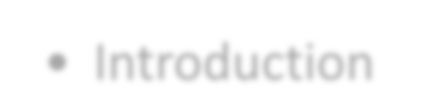 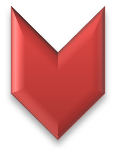 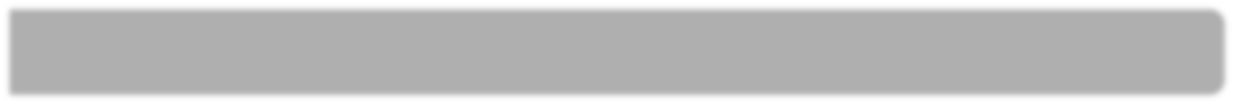 Introduction
Clinical drug development
Regulatory bodies
Schedule Y
ICH E6(R1) guidelines
ICMR guidelines
Inclusion and exclusion criteria
Clinical Trial Registry
Contents of protocol
Comparison study between USFDA and CDSCO
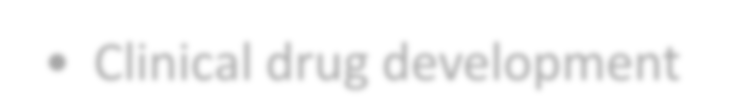 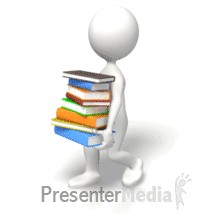 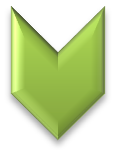 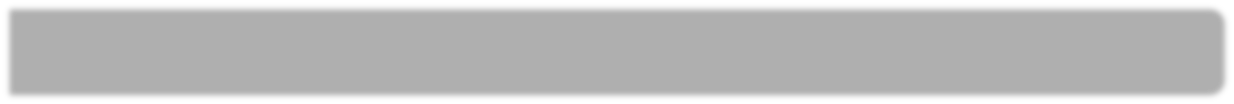 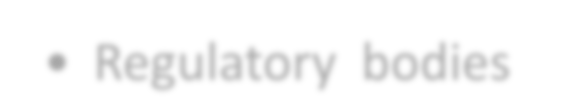 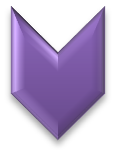 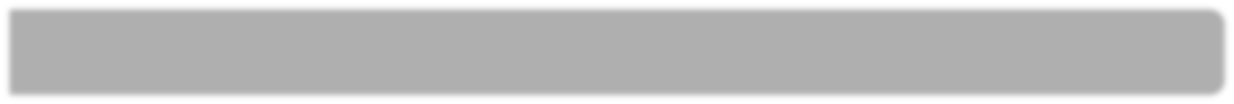 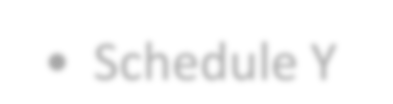 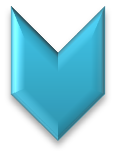 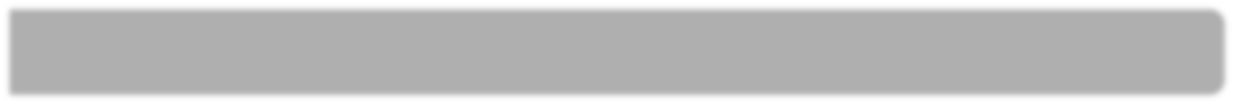 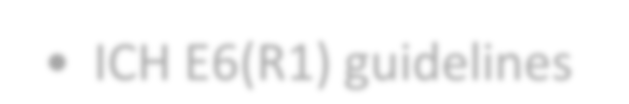 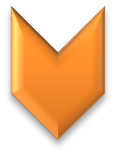 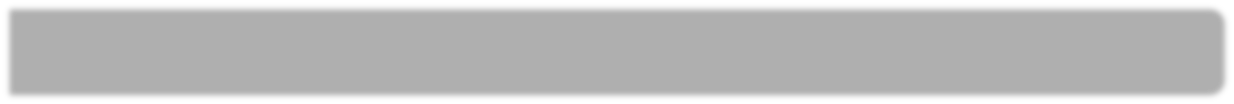 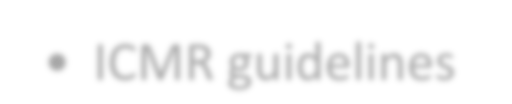 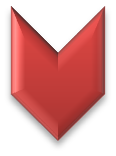 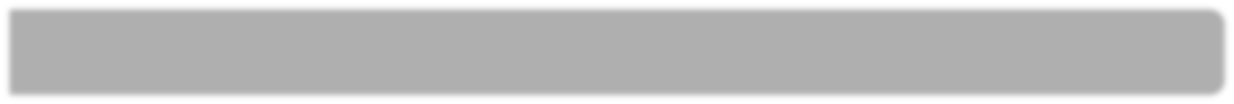 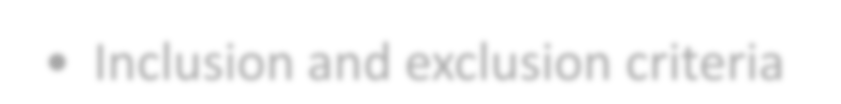 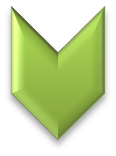 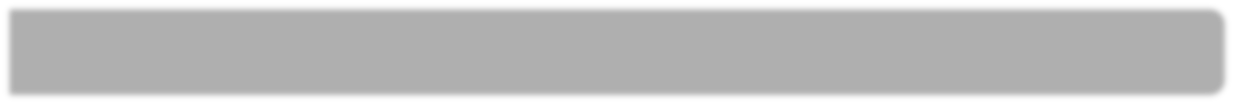 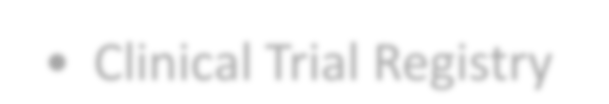 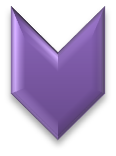 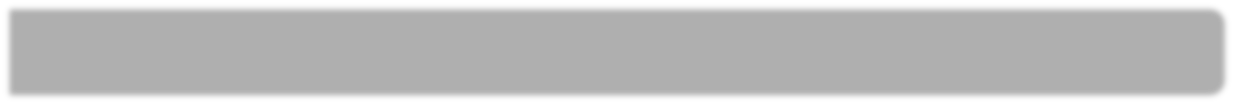 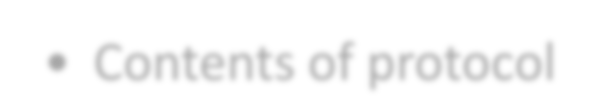 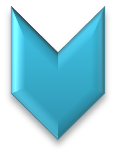 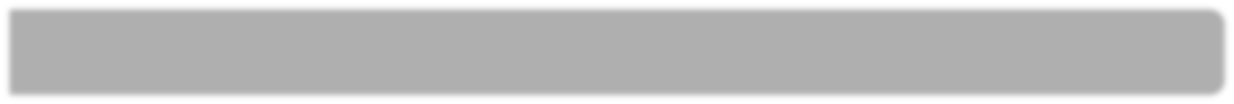 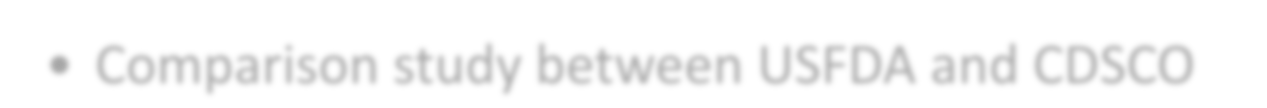 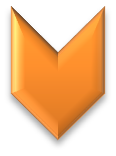 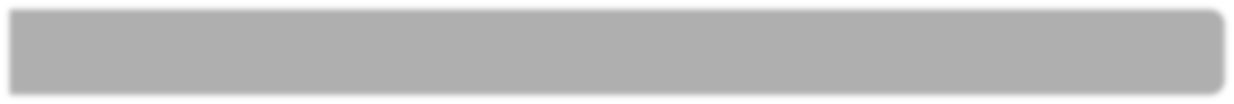 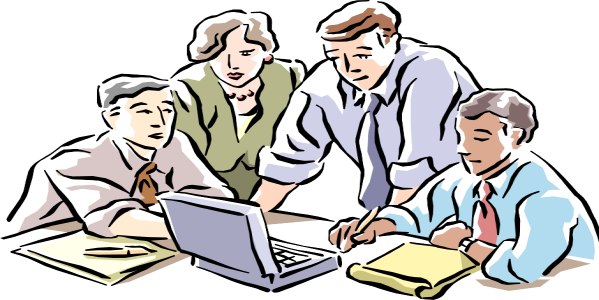 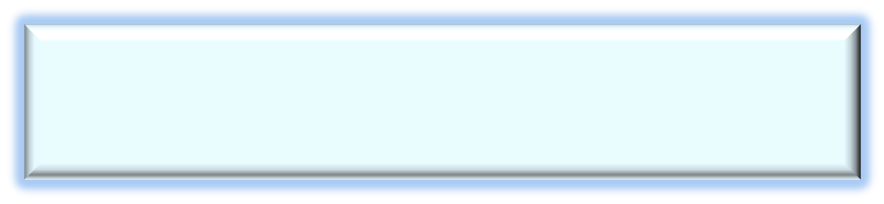 CLINICAL TRIALS:
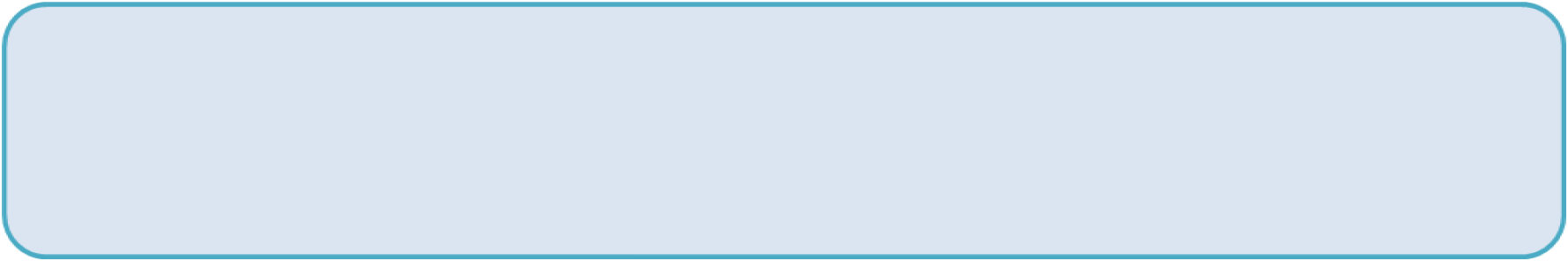 ICMR ( Indian Council of Medical Research ) : A clinical trial is any research/study  that prospectively assigns human participants or groups of humans to one or more  health-related intervention(s) to evaluate the effects on health outcomes.

The intervention could be drugs, vaccines, biosimilars, biologics,  Phytopharmaceuticals, radiopharmaceuticals, diagnostic agents, public health  interventions, socio-behavioural interventions, technologies, devices, surgical  techniques or interventions involving traditional systems of medicine, etc.

Clinical trials are usually well-controlled studies.


They use a design that allows comparison of participants treated with an  investigational product (IP)/any intervention to a control population (receiving  placebo or an active comparator), so that the effect of the IP/intervention can be  determined and differentiated from effects of other influences, such as  spontaneous change, placebo effect, concomitant treatment/intervention or  observer expectations.
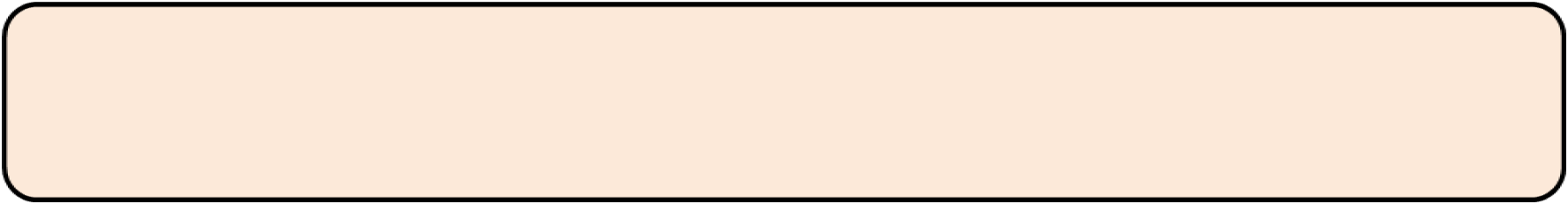 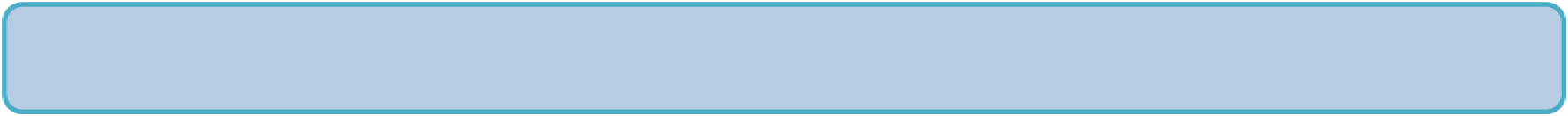 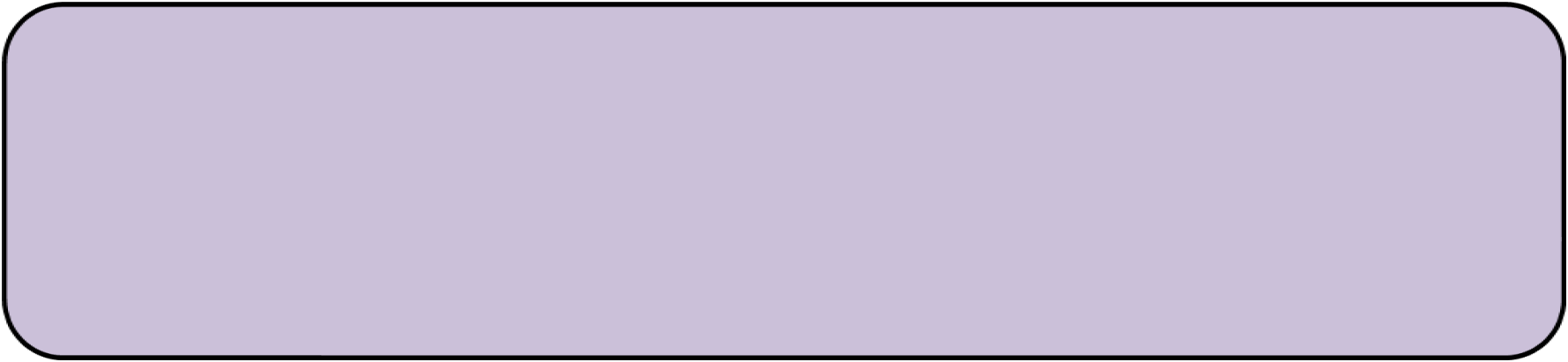 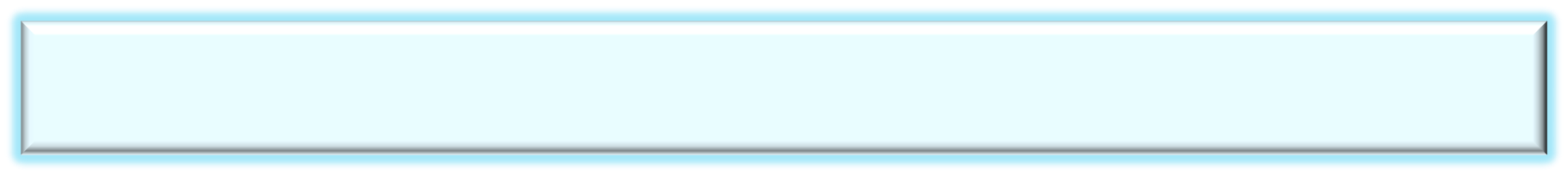 INDIA : A HUB FOR CLINICAL TRIALS
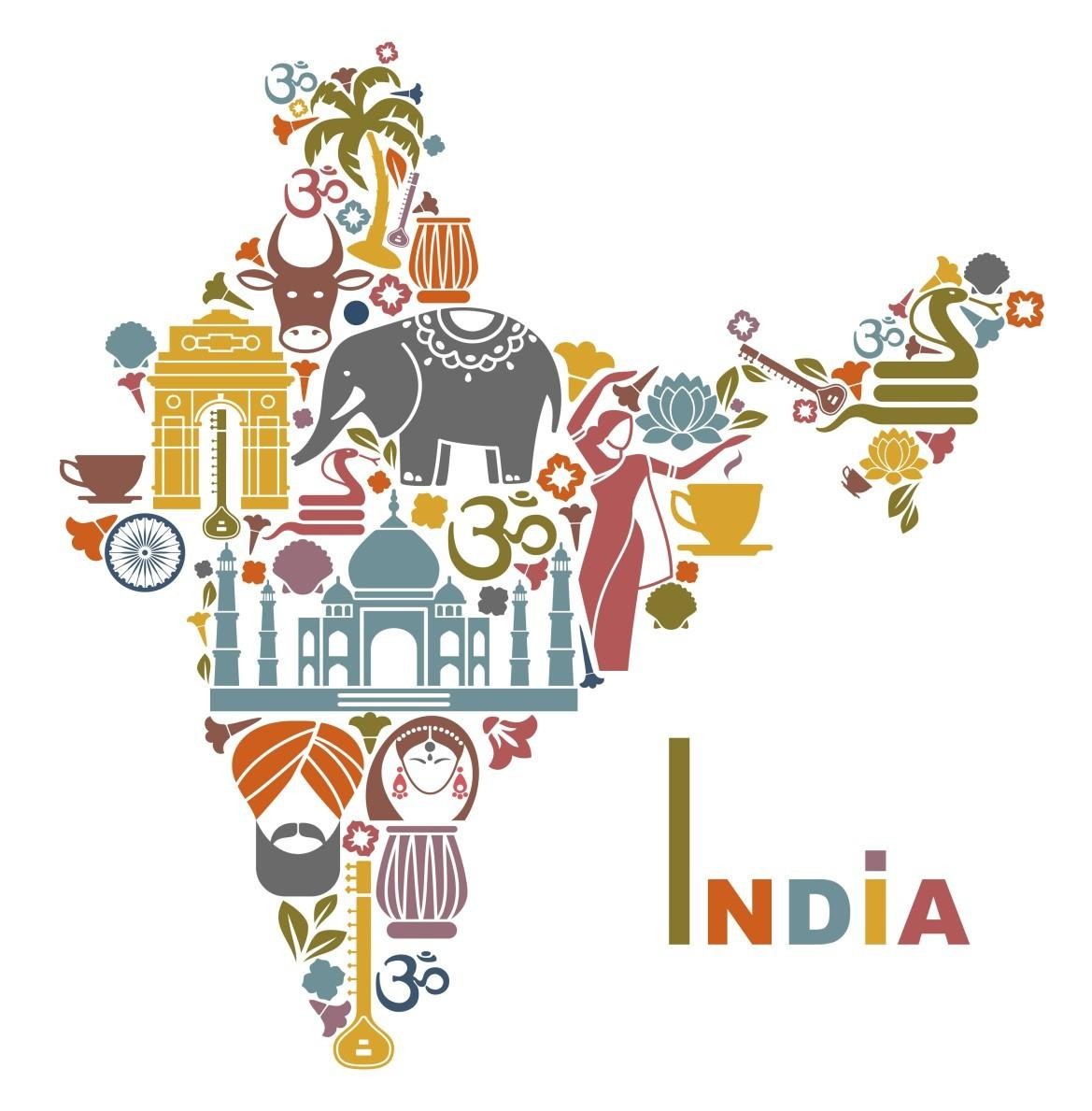 POPULATION - The current  population of India is 1,357,130,707 as  of Monday, September 17, 2018, based  on the latest United Nations estimates.

Huge patient load

Wide variety of diseases

Low operational cost

Sufficient infrastructure
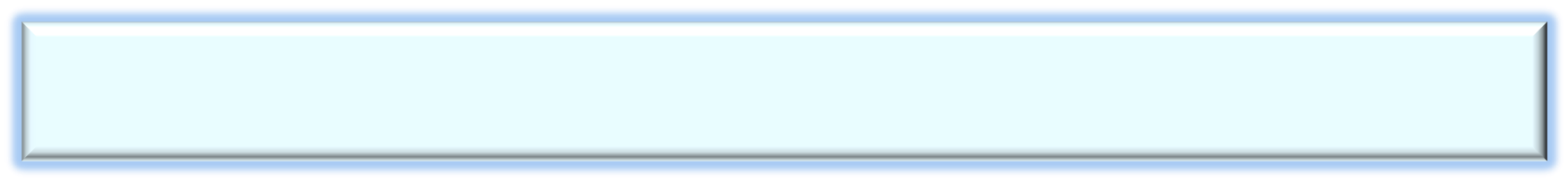 CLINICAL DRUG DEVELOPMENT PHASE:
Preclinical data
IND filing  IND approval  Phase 1
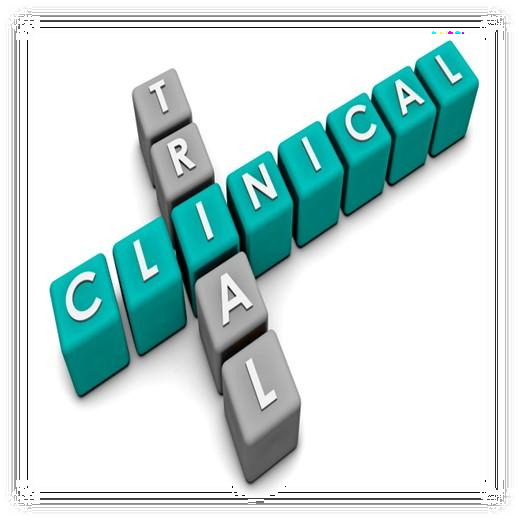 Phase 2
CLINICAL STUDY
Phase 3
NDA filed  NDA approval

Marketing permission
Phase 4
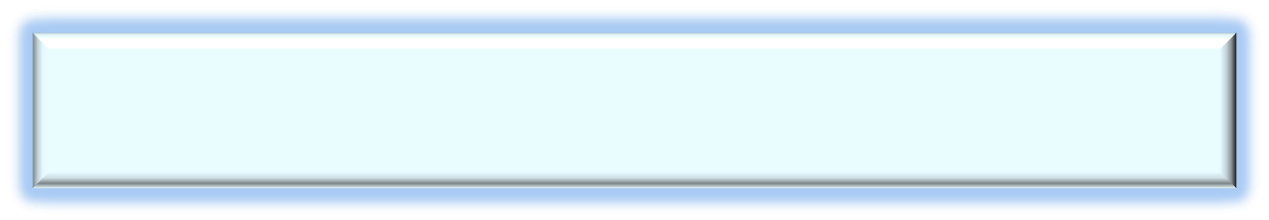 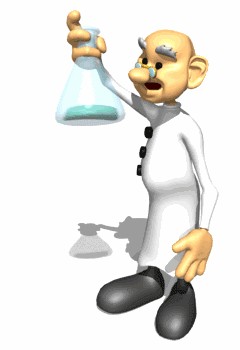 REGULATORY BOADIES :
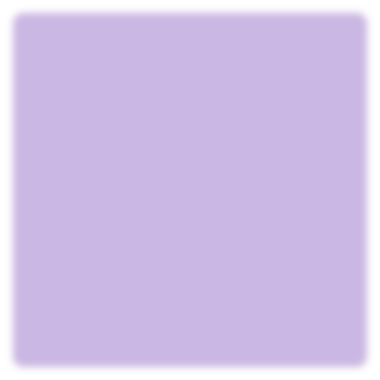 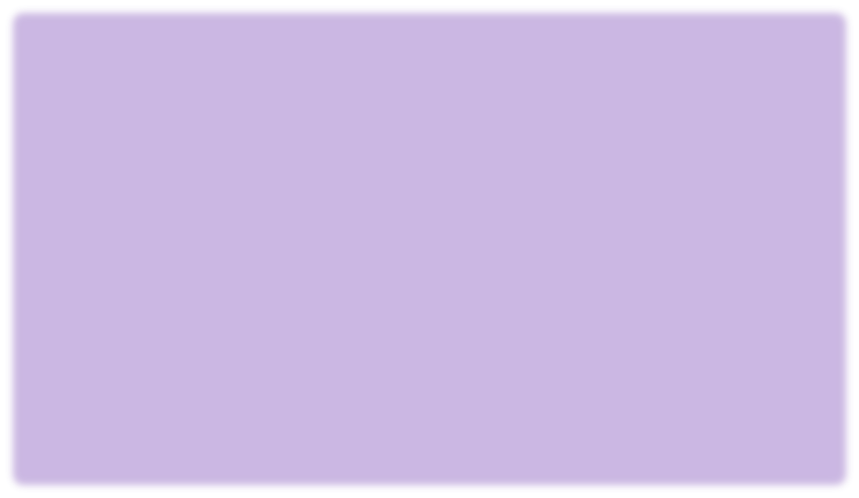 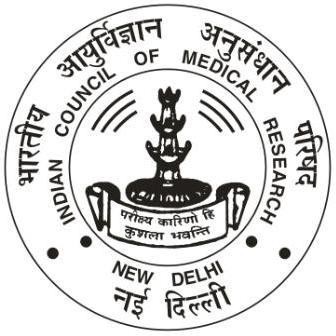 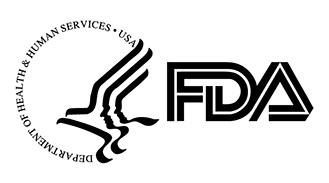 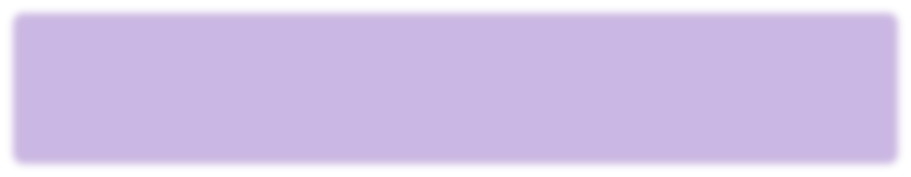 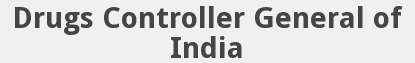 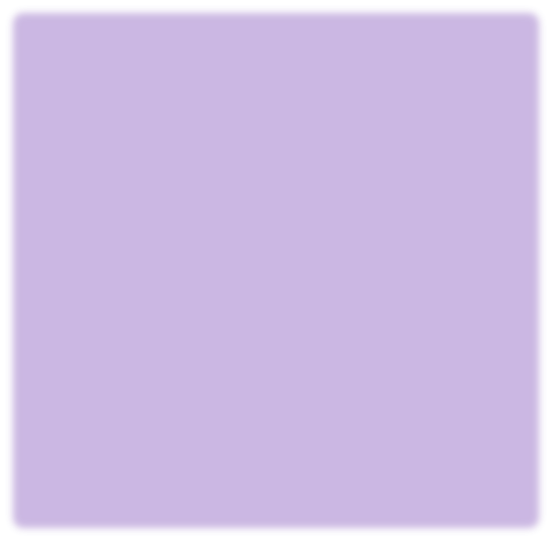 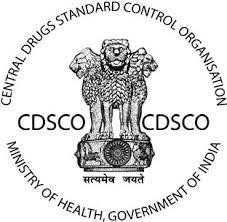 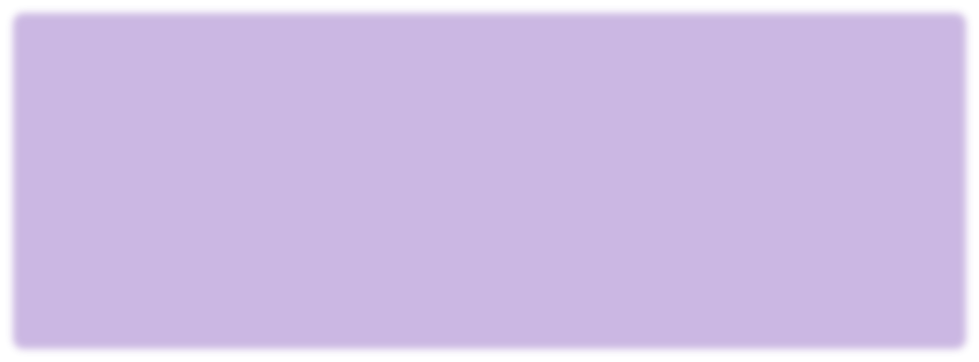 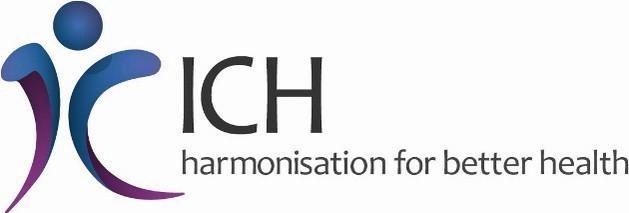 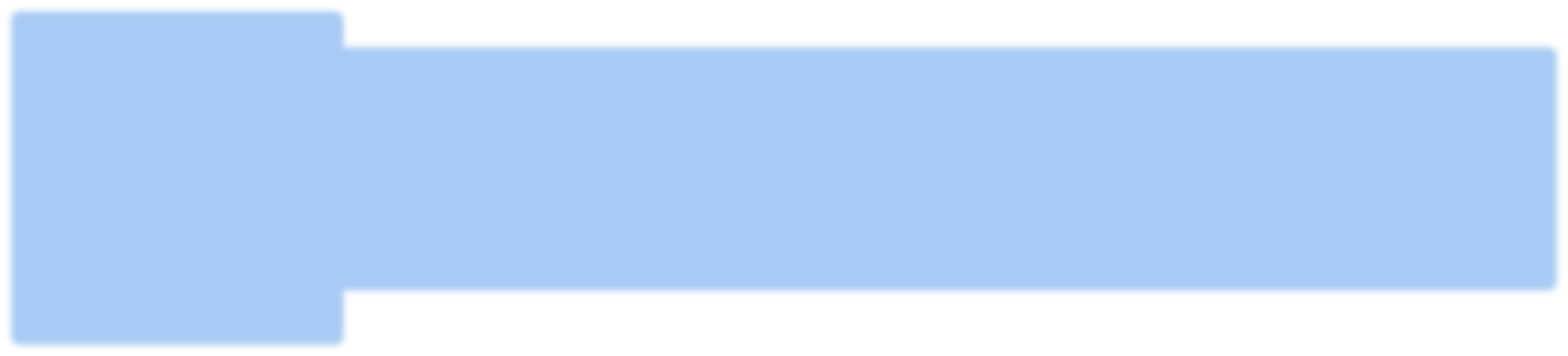 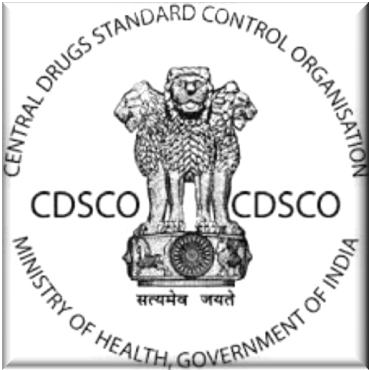 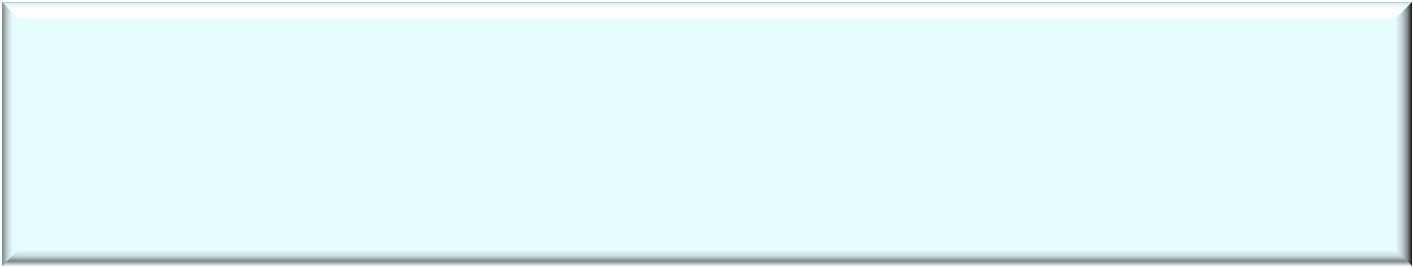 CENTRAL DRUG STANDARD CONTROL  ORGANISATION (CDSCO)
The Central Drugs Standard Control Organization (CDSCO), headed by the Drug Controller  General of India (DCGI), lays down the regulations for the conduct of clinical trials in India.


Main objective is to standardize clinical research and to assure safety, efficacy, quality of  drugs, cosmetics and medical devices.


It is essential that now all clinical trials conducted in India should as per the International  conference of Harmonization-Good Clinical Practices Guidelines (ICH-GCP) for clinical trials  and follow the recently amended Schedule Y of the Drugs and Cosmetics Act.
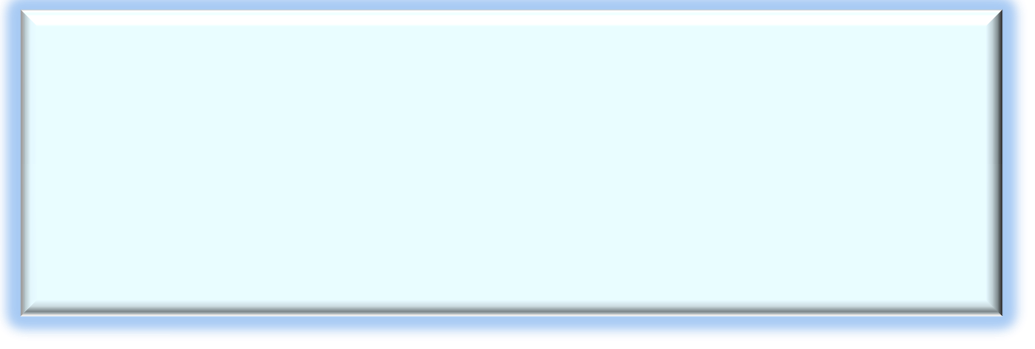 INSTITUTIONAL REVIEW BOARD/  INDEPENDENT ETHICS COMMITTEE/  ETHICS COMMITTEE :
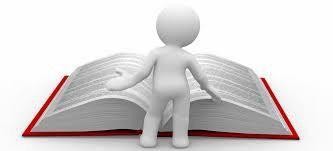 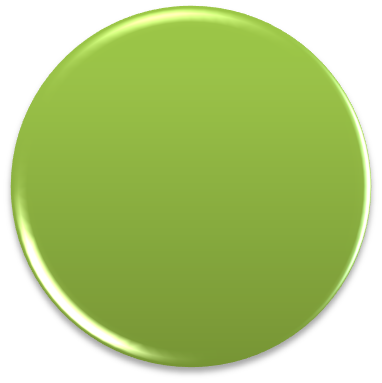 Protecting the  rights, welfare  and well-being  of participants
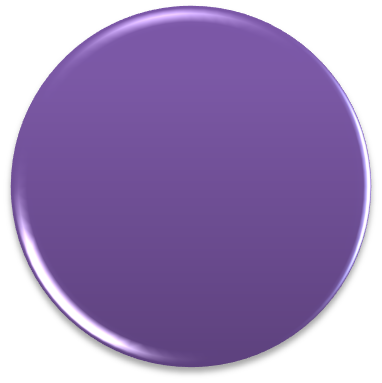 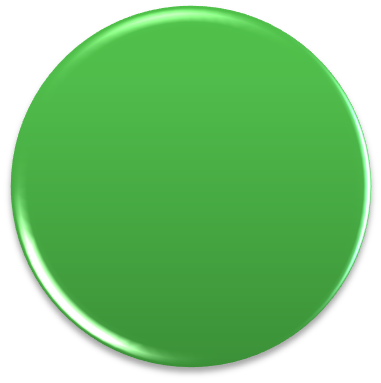 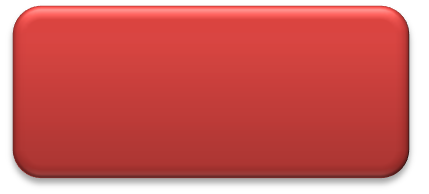 Ensuring  compliance  with relevant  local, state and  federal laws  and  regulations.
1. Basic Medical Scientists  (Preferably One  Pharmacologist)
They often  conduct some  form of risk  benefit  analysis
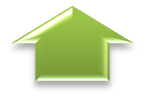 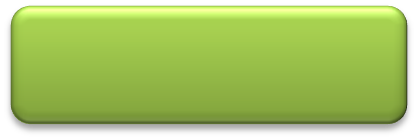 2. Clinicians
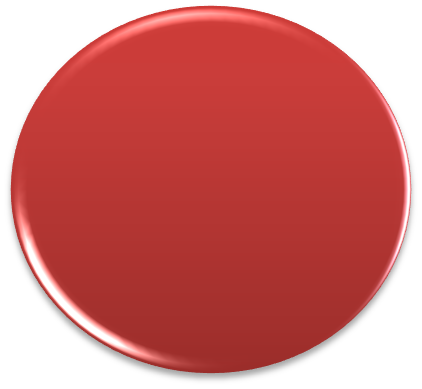 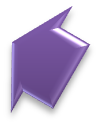 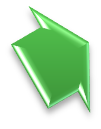 INSTITUTIONAL  REVIEW BOARD /  INDEPENDENT  ETHICS  COMMITTEE  (IRB/IEC):
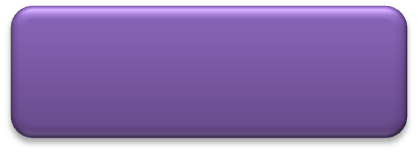 3. Legal Expert
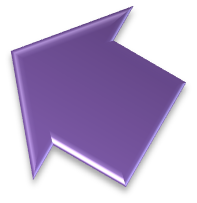 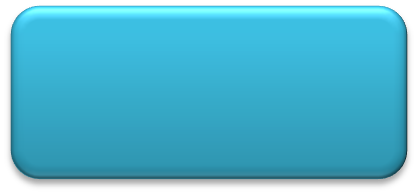 4. Social Scientist /  Representative Of Non-
governmental
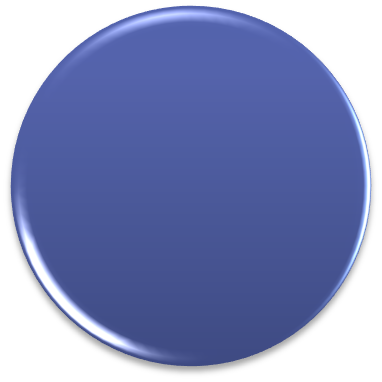 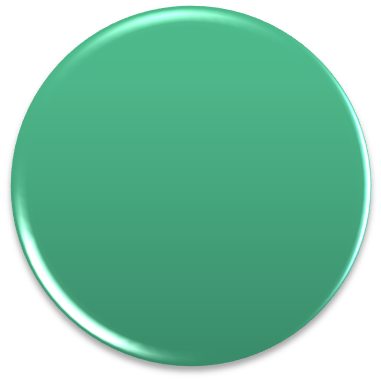 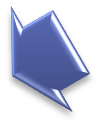 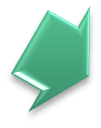 Ensuring  compliance  with and  policies and  regulations.
Number of  members is  5+1 without  gender bias
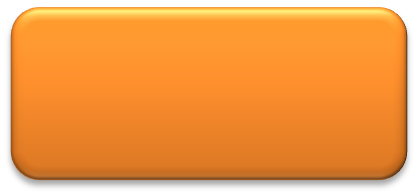 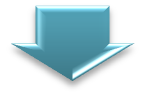 5. Voluntary Agency /  Philosopher / Ethicist /  Theologian Or A Similar
Person
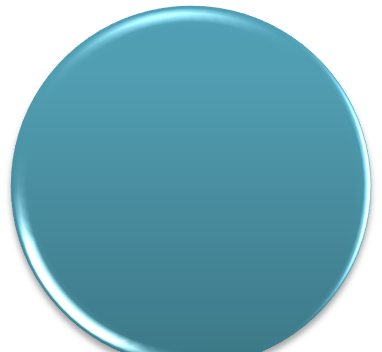 Employing the  highest ethical  standards for  human  research  protections
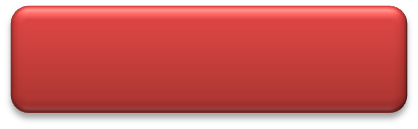 6.Lay Person from the  community.
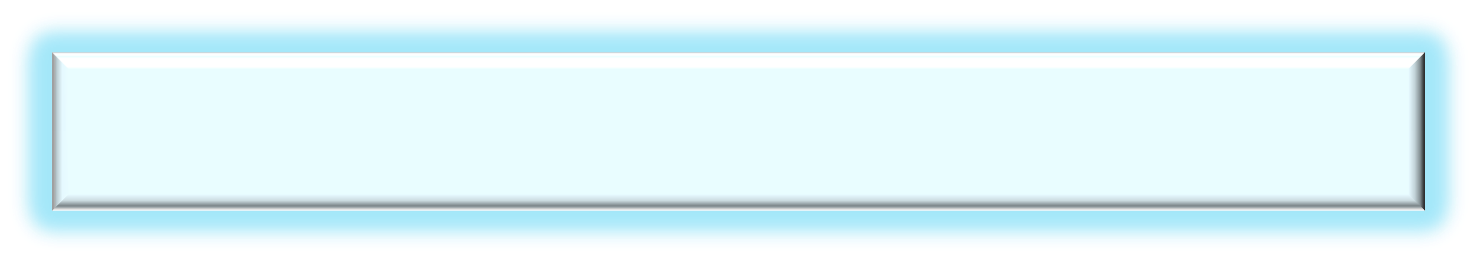 CLINICAL TRIAL PROTOCOL:
D&C ACT	SCHEDULE Y : REQUIREMENTS  AND GUIDELINES FOR PERMISSION TO IMPORT  AND / OR MANUFACTURE OF NEW DRUGS FOR  SALE OR TO UNDERTAKE CLINICAL TRIALS

ICH GUIDELINES	E6(R2) GOOD CLINICAL  PRACTICE: INTEGRATED ADDENDUM TO ICH  E6(R1) : CLINICAL TRIAL PROTOCOL AND  PROTOCOL AMENDMENT(S)

ICMR NATIONAL ETHICAL GUIDELINES FOR  BIOMEDICAL AND HEALTH RESEARCH  INVOLVING HUMAN PARTICIPANTS : ETHICAL  CONSIDERATION
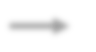 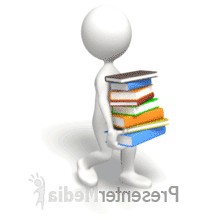 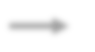 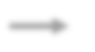 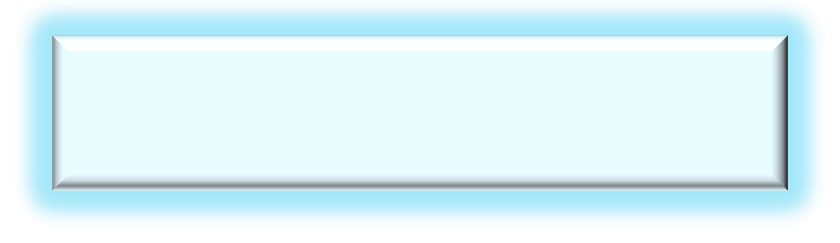 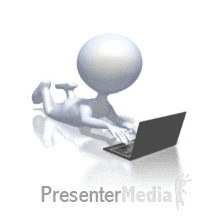 SCHEDULE Y :
Clinical Trial:
Approval for clinical trial
Clinical trial on a new drug shall be initiated only after the permission has been  granted by the Licensing Authority, and the approval obtained from the  respective ethics committee.
All trial Investigator(s) should possess appropriate qualifications, training and  experience and should have access to such investigational and treatment  facilities as are relevant to the proposed trial protocol.
Protocol amendments if become necessary before initiation or during the  course of a clinical trial, all such amendments should be notified to the Licensing  Authority in writing along with the approval by the ethics committee.
2. Responsibilities of Sponsor
Sponsor is responsible for implementing and maintaining quality assurance  systems to ensure that the clinical trial is conducted and data generated,  documented and reported in compliance with the protocol and Good Clinical  Practice (GCP).
Sponsors are required to submit a status report on the clinical trial to the  Licensing Authority at the prescribed periodicity.
In case of studies prematurely discontinued for any reason including lack of  commercial interest in pursuing the new drug application, a summary report  should be submitted within 3 months.
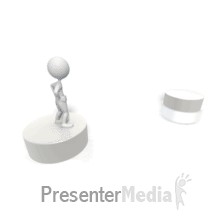 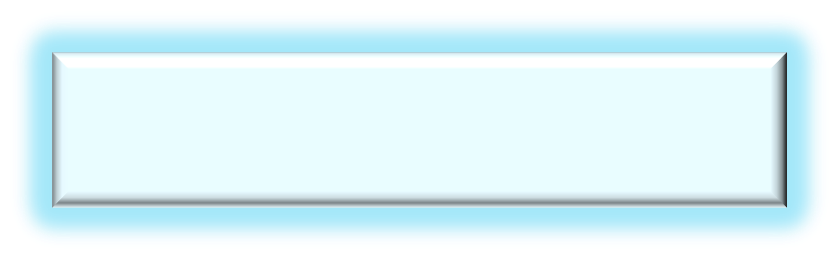 SCHEDULE Y :
In case of injury or death occurring to the clinical trial subject, the sponsor shall make  payment for medical management of the subject and also provide financial  compensation for the clinical trial related injury or death.
The sponsor (whether a pharmaceutical company or an institution) shall submit details  of compensation provided or paid for clinical trial related injury or death, to the  licensing authority within thirty days of the receipt of the order of the licensing  authority.
3. Responsibilities of the investigator(s):
Responsible to conduct the trial according to the protocol and the GCP guidelines
Investigator should ensure that adequate medical care is provided to the participant
for any adverse events.
Investigator(s) shall report all serious and unexpected adverse events.
The investigator shall provide information to the clinical trial subject through informed  consent process
He shall also inform the subject or his/her nominees(s) of their rights to contact the  sponsor for conduct of the clinical trial for the purpose of making claims in the case of  trial related injury or death
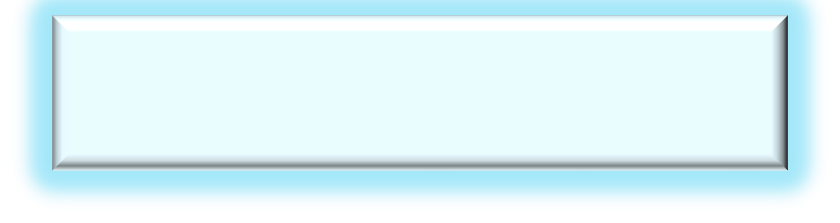 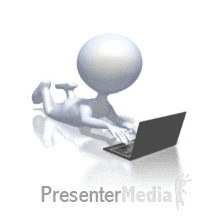 SCHEDULE Y :
4. Informed consent:
The investigator must provide information about the study verbally as well as using a  patient information sheet, in a language that is non-technical and understandable by the  study subject.
The subject’s consent must be obtained in writing using an ‘informed consent form 'which
have been approved by the ethics committee and furnished to the licensing authority.
Where a subject is not able to give informed consent , the same may be obtained from a
legally acceptable representative.
If the subject or his/her legally acceptable representative is unable to read/write – an  impartial witness should be present during the entire informed consent process who must  append his/her signatures to the consent form.
5. Responsibilities of the ethics committee:
The ethics committee should exercise particular care to protect the rights, safety and well  being of all vulnerable subjects participating in the study.
Ethics committee(s) should make, the periodic study progress reports and audit reports
furnished by the sponsor and/or by visiting the study sites.
In case an ethics committee revokes its approval accorded to a trial protocol, it must
record the reasons for doing so.
In case of serious adverse event occurring to the clinical trial subject, the ethics committee  shall forward its report on the serious adverse event, after due analysis, along with its  opinion on the financial compensation, if any, to be paid by the sponsor or his  representative
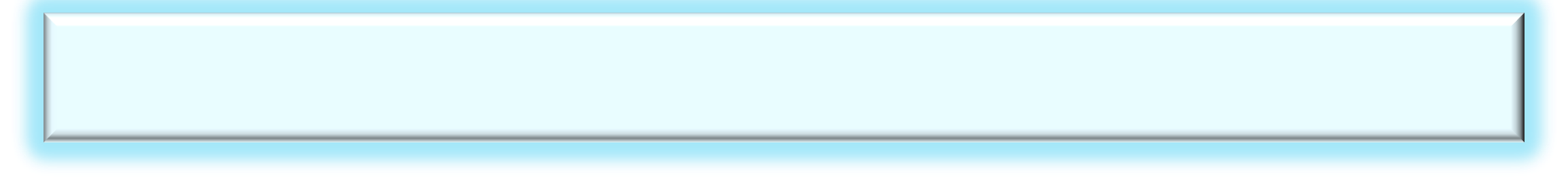 SCHEDULE Y : INFORMED CONSENT FORM
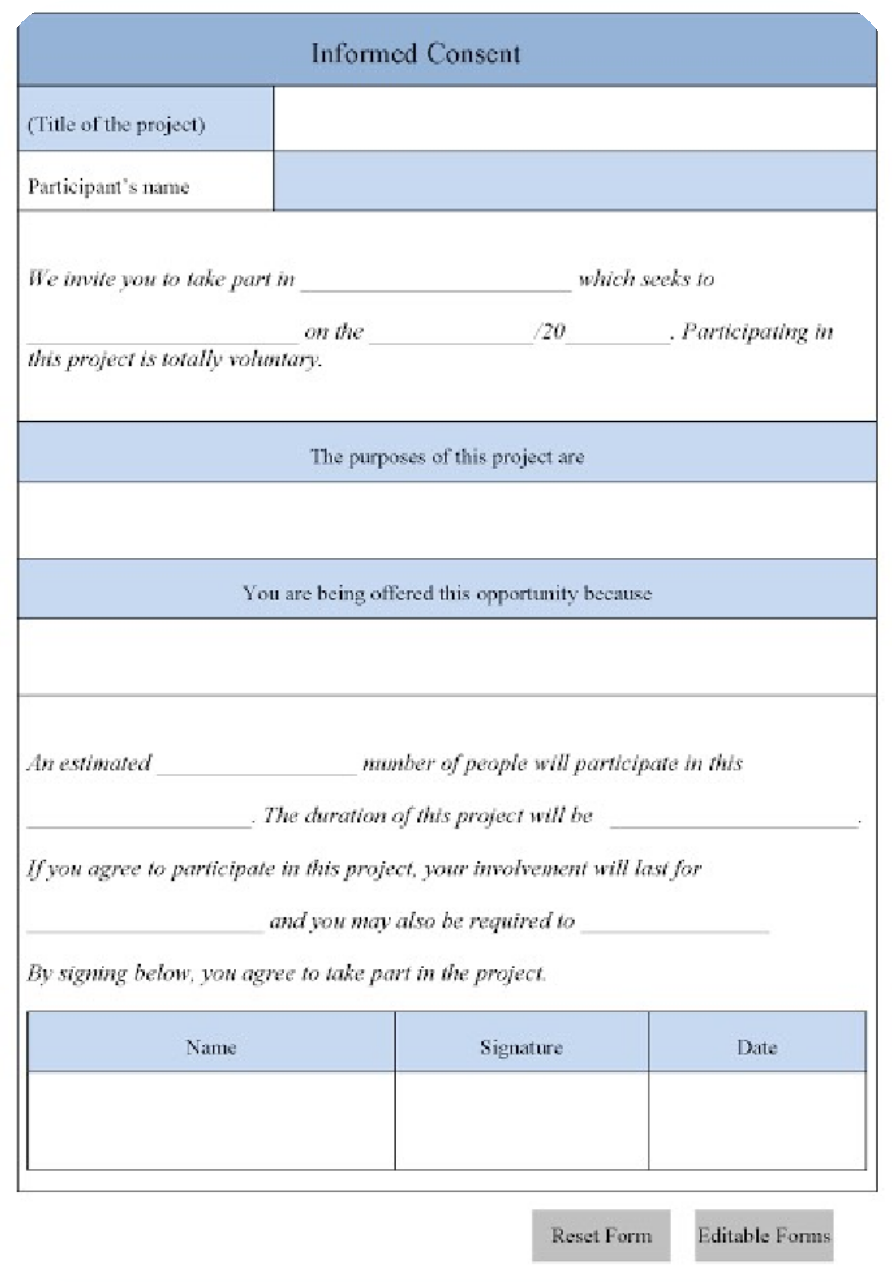 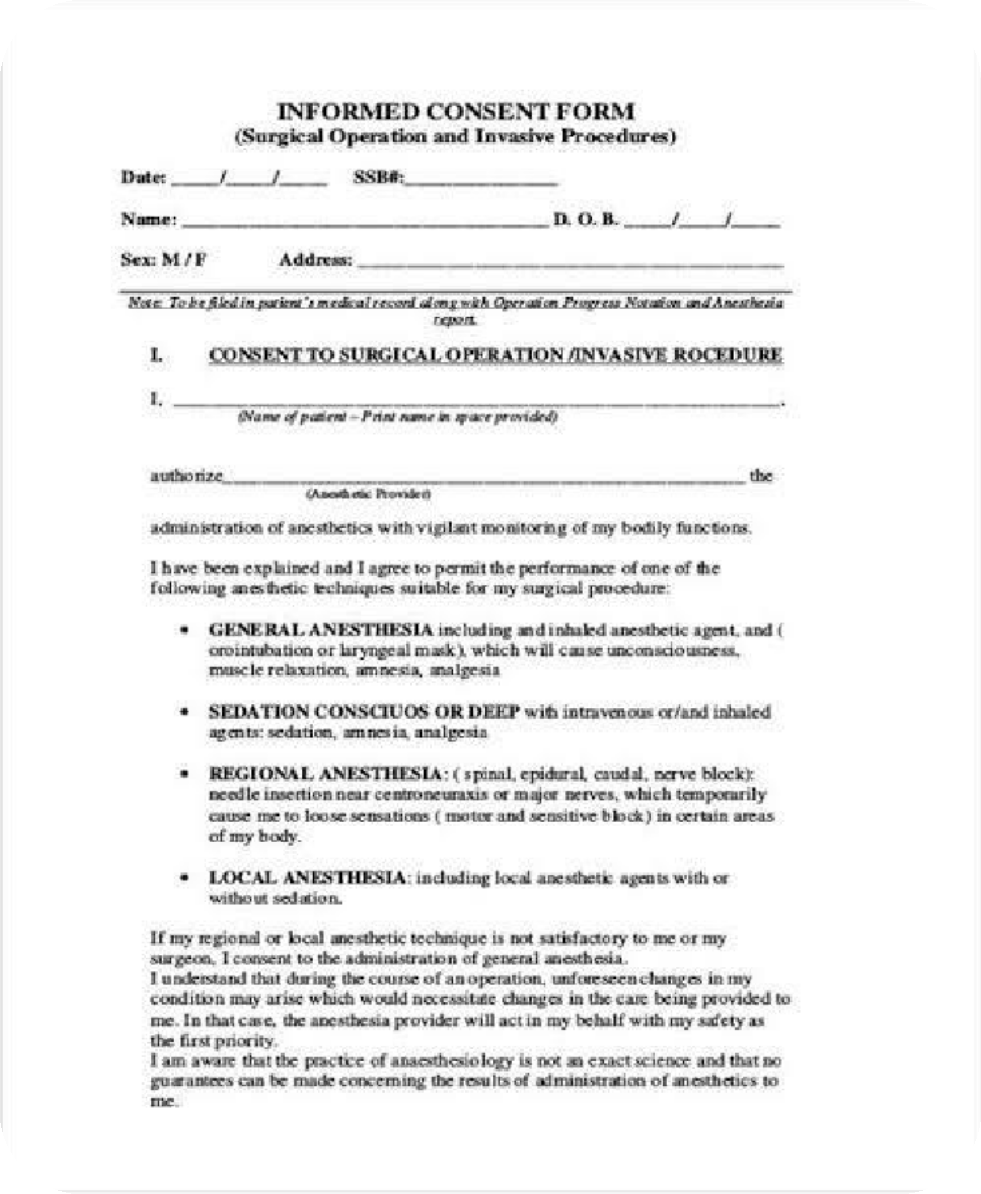 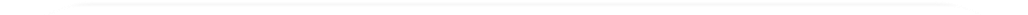 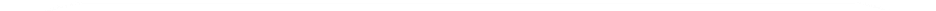 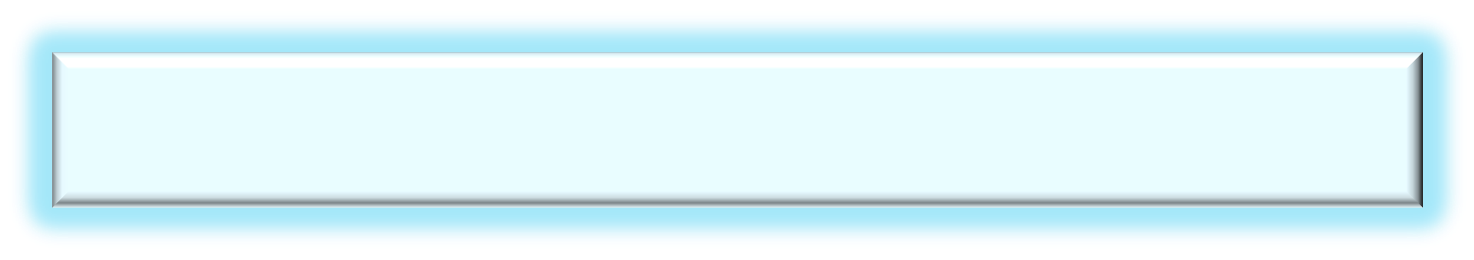 SCHEDULE Y : PHASES OF CTs
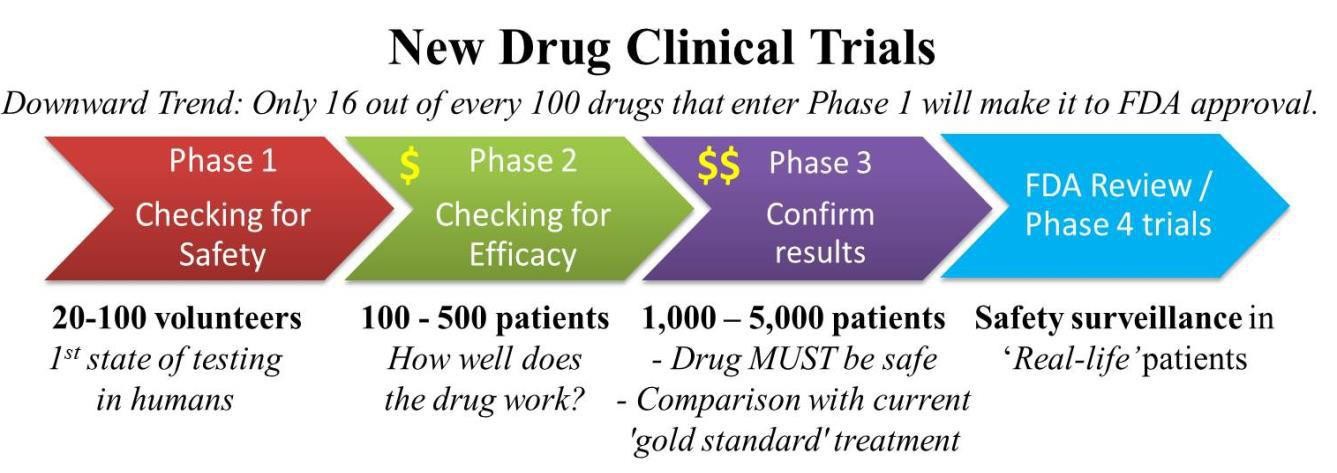 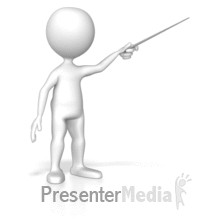 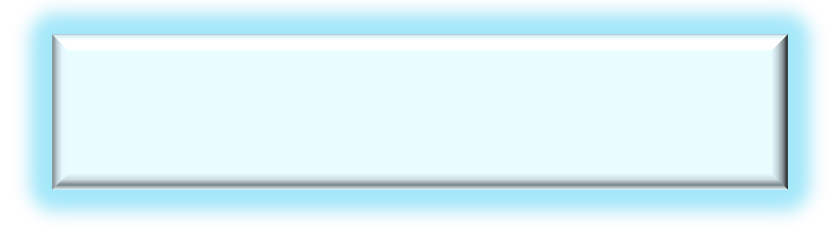 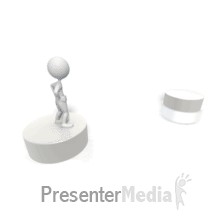 SCHEDULE Y :
6.	Human pharmacology (phase I):
The objective of studies in this phase is the estimation of safety and tolerability with the  initial administration of an investigational new drug into human(s).
Have non-therapeutic objectives and may be conducted in healthy volunteers subjects or  certain types of patients
Objectives:-
Maximum tolerated dose
Pharmacokinetics
Pharmacodynamics
Early measurement of drug activity
7. Therapeutic exploratory trials (Phase II):
The primary objective of Phase II trials is to evaluate the effectiveness of a drug for a  particular indication or indications in patients.
Additional objectives of Phase II studies can include evaluation of potential study endpoints,  therapeutic regimens and target populations (e.g. mild versus severe disease) for further  studies in Phase II or III.
These studies should be closely monitored. An important goal for this Phase is to determine
the dose(s) and regimen for Phase III trials.
Doses used in Phase II are usually (but not always) less than the highest doses used in Phase I.
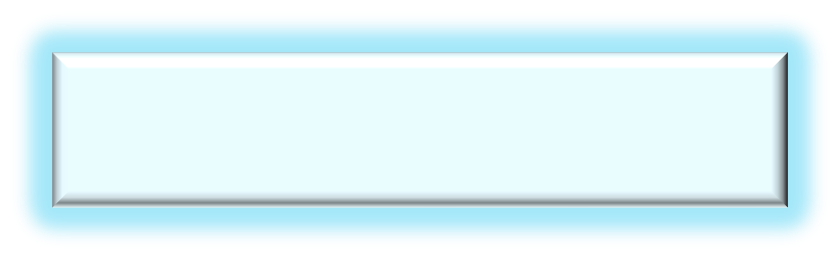 SCHEDULE Y :
8. Therapeutic confirmatory trials (phase III):
Phase III studies have primary objective of demonstration or confirmation of therapeutic  benefit(s).
Phase III may also further explore the dose-response relationships (relationships among  dose, drug concentration in blood and clinical response), use of the drug in wider  populations, in different stages of disease, or the safety and efficacy of the drug in  combination with other drug(s).

9. Post Marketing Trials (Phase IV):
Post Marketing trials are studies performed after drug approval and related to the  approved indication(s).
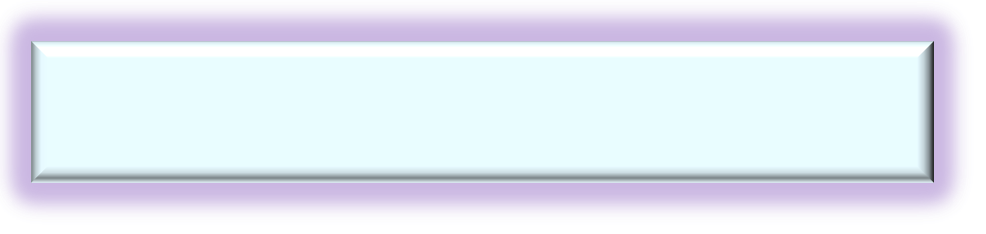 ICH GUIDELINES E6(R2) :
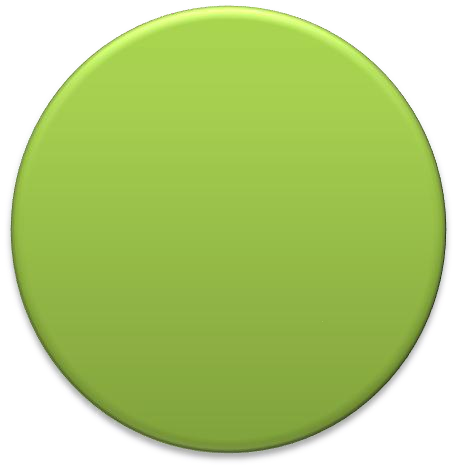 Provides  international  ethical and  scientific quality  standard for  designing,  conducting,  recording and  reporting trials
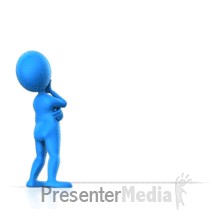 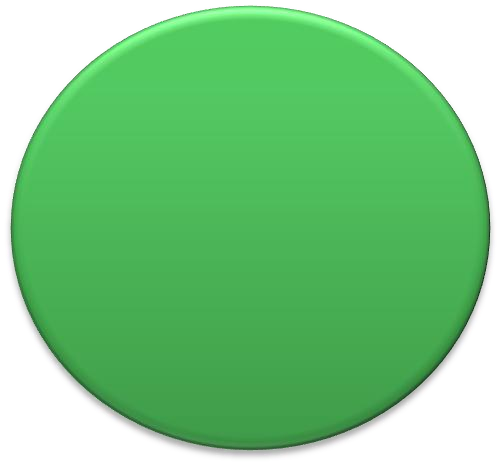 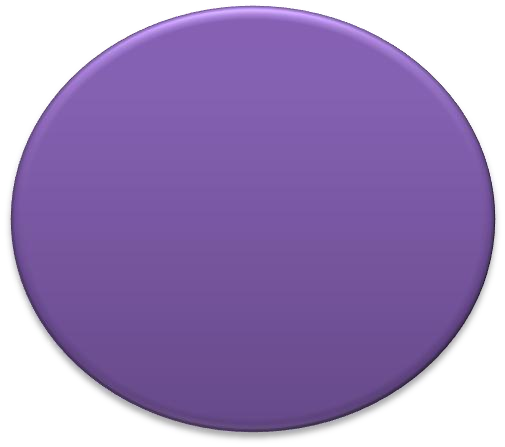 The principles  established in this  guidance may also  be applied to other  clinical  investigations for  the safety and well-  being of human  subjects.
Compliance with  this standard  provides public  assurance that the  rights, safety, and  well-being of trial  subjects are  protected.
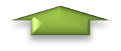 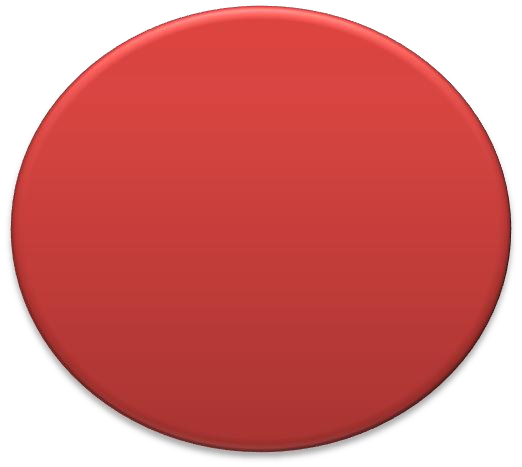 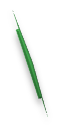 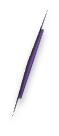 ICH  GUIDELINES  E6(R2)
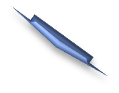 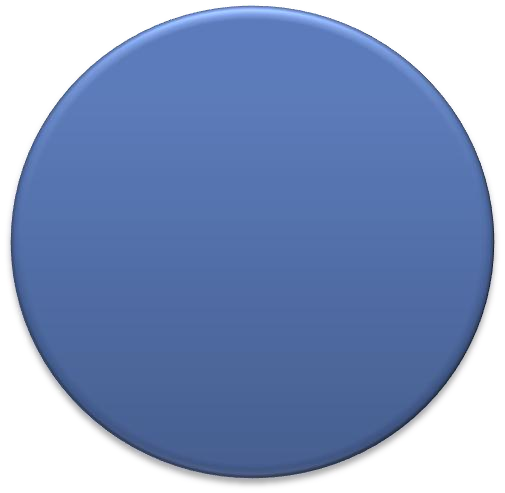 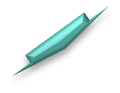 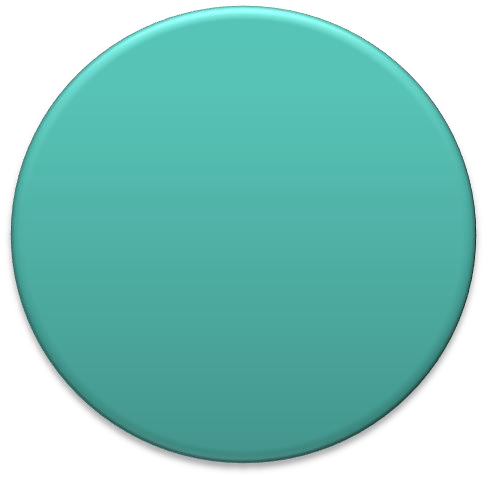 The European  Union, Japan, and  The United States,  as well as those of  Australia, Canada,  The Nordic  Countries, and the  world health  organization.
Provide a unified  standard to  facilitate the  mutual acceptance  of clinical data by  the regulatory  authorities in these  jurisdictions.
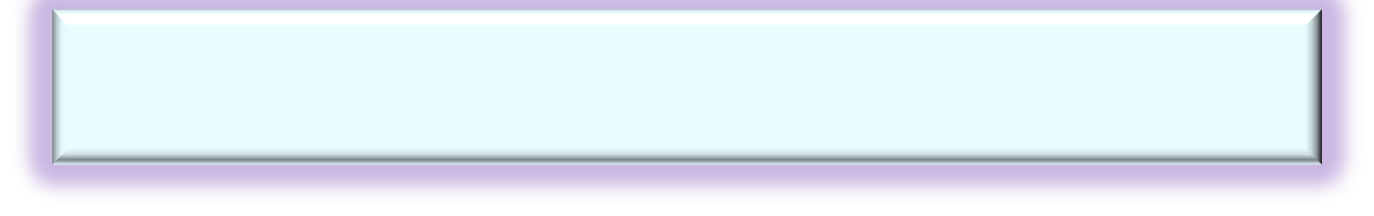 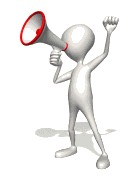 ICH GUIDELINES E6(R2) :
6. CLINICAL TRIAL PROTOCOL AND PROTOCOL AMENDMENT(S)
Protocol title, protocol identifying number, and date. Any amendment(s) should also bear  the amendment number(s) and date(s).
Name and address of the sponsor and monitor (if other than the sponsor).
Name and title of the person(s) authorized to sign the protocol and the protocol  amendment(s) for the sponsor.
Name, title, address, and telephone number(s) of the sponsor's medical expert (or  dentist when appropriate) for the trial.
Name and title of the investigator(s) who is (are) responsible for conducting the trial,
and the address and telephone number(s) of the trial site(s).
Name, title, address, and telephone number(s) of the qualified physician (or dentist,  if applicable), who is responsible for all trial-site related medical
Name(s) and address(es) of the clinical laboratory(ies) and other medical and/or
technical department(s) and/or institutions involved in the trial.
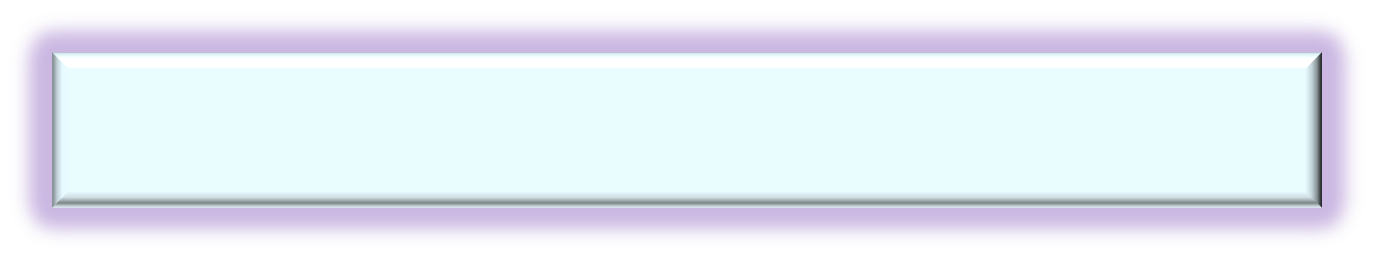 ICH GUIDELINES E6(R2) :
Background Information
Name and description of the investigational product(s).
A summary of findings from nonclinical studies that potentially have clinical
significance and from clinical trials that are relevant to the trial.
Summary of the known and potential risks and benefits, if any, to human subjects.
Description of and justification for the route of administration, dosage, dosage
regimen, and treatment period(s).
A statement that the trial will be conducted in compliance with the protocol, GCP, and
the applicable regulatory requirement(s).
Description of the population to be studied.
References to literature and data that are relevant to the trial and that provide  background for the trial.

6.3 Trial Objectives and Purpose
A detailed description of the objectives and the purpose of the trial.
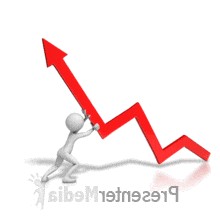 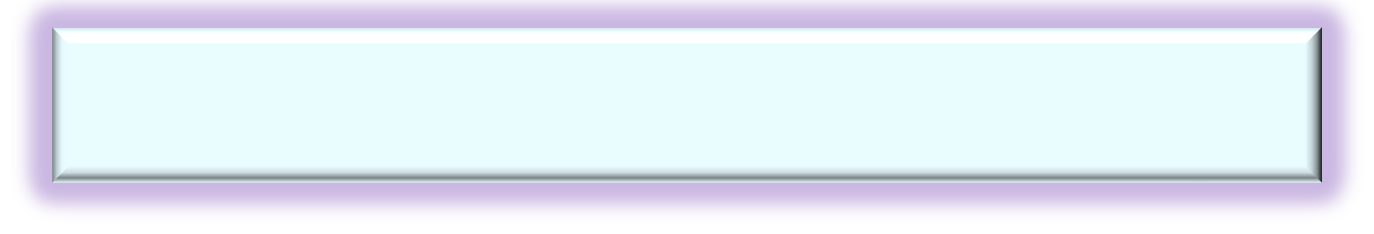 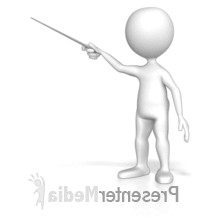 ICH GUIDELINES E6(R2) :
Trial Design
The scientific integrity of the trial and the credibility of the data from the trial depend  substantially on the trial design. A description of the trial design should include:
A specific statement of the primary endpoints and the secondary endpoints, if any, to  be measured during the trial.
A description of the type/design of trial to be conducted (e.g., double-blind,
placebo-controlled, parallel design) and a schematic diagram of trial design, procedures,  and stages.
A description of the measures taken to minimize/avoid bias, including:
Randomization
Blinding.
A description of the trial treatment(s) and the dosage and dosage regimen of the
investigational product(s). Also include a description of the dosage form, packaging,  and labeling of the investigational product(s).
The expected duration of subject participation, and a description of the sequence  and duration of all trial periods, including follow-up, if any.
A description of the "stopping rules" or "discontinuation criteria" for individual subjects,  parts of trial, and entire trial.
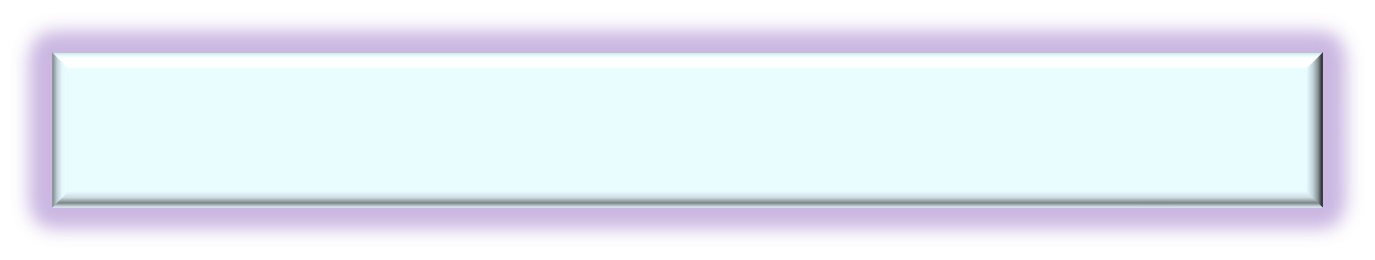 ICH GUIDELINES E6(R2) :
Accountability procedures for the investigational product(s), including the placebo(s)
and comparator(s), if any.
Maintenance of trial treatment randomization codes and procedures for breaking codes.
The identification of any data to be recorded directly on the CRFs (i.e., no prior
written or electronic record of data), and to be considered to be source data.
Selection and Withdrawal of Subjects
Subject inclusion criteria.
Subject exclusion criteria.
Subject withdrawal criteria (i.e., terminating investigational product treatment/trial
treatment) and procedures specifying:
When and how to withdraw subjects from the trial/investigational product Treatment
The type and timing of the data to be collected for withdrawn subjects
Whether and how subjects are to be replaced
The follow-up for subjects withdrawn from investigational product treatment/trial  treatment.
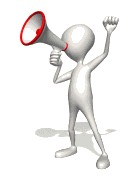 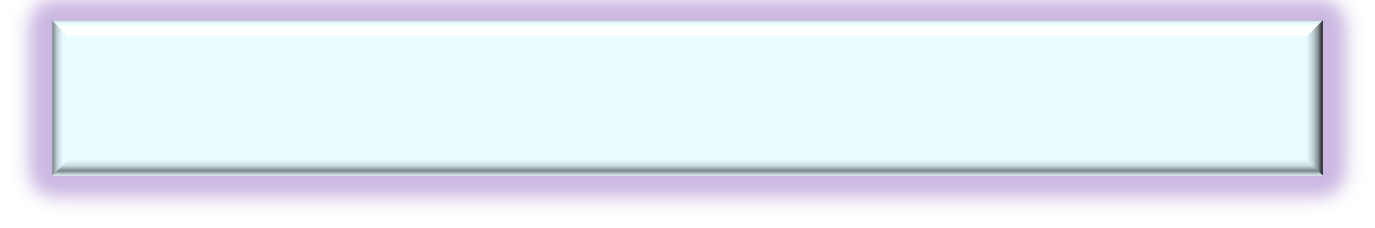 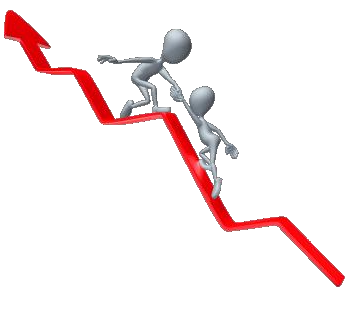 ICH GUIDELINES E6(R2) :
Treatment of Subjects
The treatment(s) to be administered, including the name(s) of all the product(s), the  dose(s), the dosing schedule(s), the route/mode(s) of administration, and the treatment  period(s), including the follow-up period(s) for subjects for each investigational product  treatment/trial treatment group/arm of the trial.
Medication(s)/treatment(s) permitted (including rescue medication) and not permitted
before and/or during the trial.
Procedures for monitoring subject compliance.
Assessment of Efficacy
Specification of the efficacy parameters.
Methods and timing for assessing, recording, and analyzing efficacy parameters.
Assessment of Safety
Specification of safety parameters.
The methods and timing for assessing, recording, and analyzing safety parameters.
Procedures for eliciting reports of and for recording and reporting adverse event
and intercurrent illnesses.
The type and duration of the follow-up of subjects after adverse events.
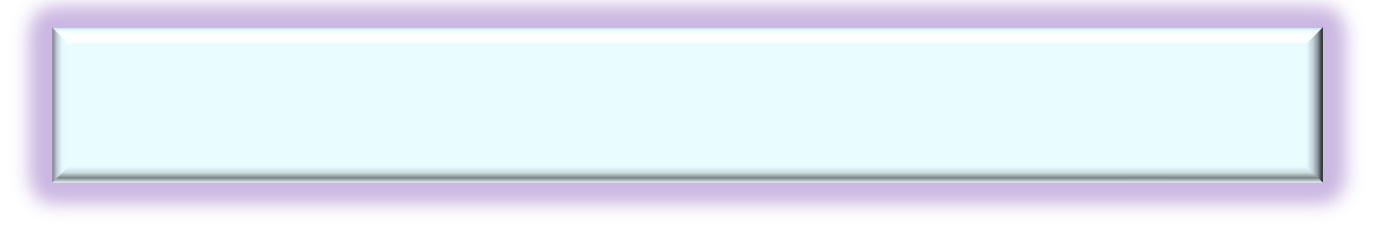 ICH GUIDELINES E6(R2) :
Statistics
A description of the statistical methods to be employed, including timing of any
planned interim analysis(ses).
The number of subjects planned to be enrolled. In multicenter trials, the numbers
of enrolled subjects projected for each trial site should be specified. Reason for
choice of sample size, including reflections on (or calculations of) the power of the trial  and clinical justification.
The level of significance to be used.
Criteria for the termination of the trial.
Procedure for accounting for missing, unused, and spurious data.
Procedures for reporting any deviation(s) from the original statistical plan (any  deviation(s) from the original statistical plan should be described and justified in  protocol and/or in the final report, as appropriate).
The selection of subjects to be included in the analyses (e.g., all randomized subjects,
all dosed subjects, all eligible subjects, evaluable subjects).
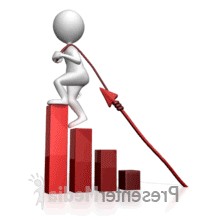 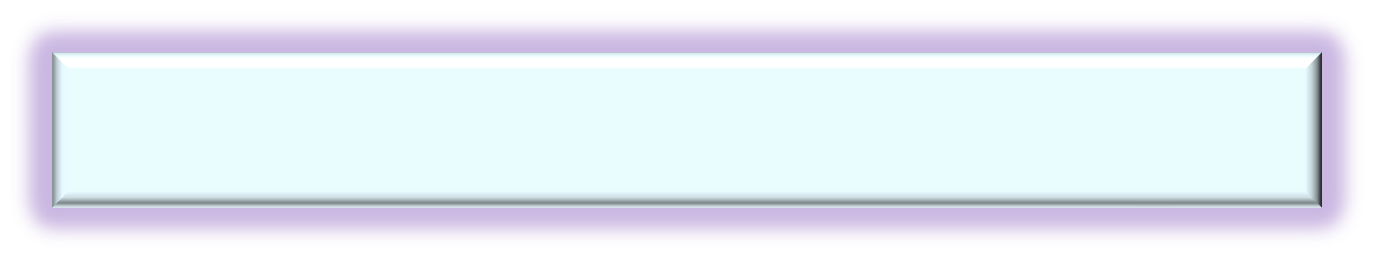 ICH GUIDELINES E6(R2) :
Direct Access to Source Data/Documents
The sponsor should ensure that it is specified in the protocol or other written agreement that  the investigator(s)/institution(s) will permit trial-related monitoring, audits, IRB/IEC review,  and regulatory inspection(s), providing direct access to source data/documents.
Quality Control and Quality Assurance
Ethics
Description of ethical considerations relating to the trial.
Data Handling and Record keeping
Financing and Insurance
Financing and insurance if not addressed in a separate agreement.
Publication Policy
Publication policy, if not addressed in a separate agreement.
Supplements
(NOTE: Since the protocol and the clinical trial/study report are closely related, further relevant  information can be found in the ICH Guidance for Structure and Content of Clinical Study  Reports.)
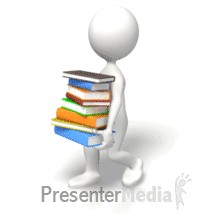 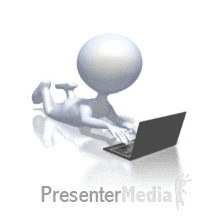 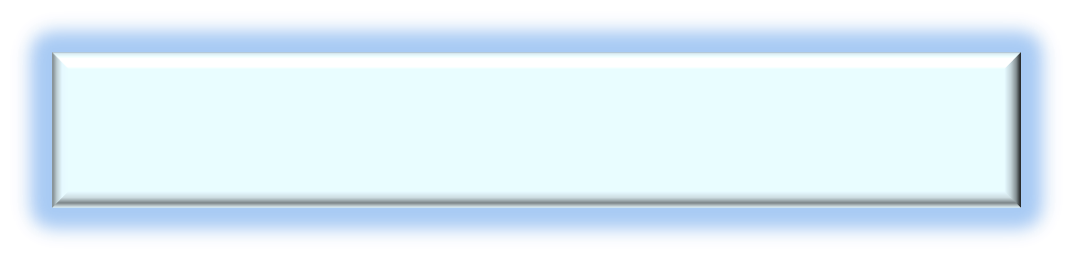 ICMR GUIDELINES :
All research involving human participants should be conducted in accordance with the basic and  general ethical principles. The researcher and the team are responsible for protecting the dignity,  rights, safety and well-being of the participants enrolled in the study.
2.1 Benefit-risk assessment
The social and scientific value of research should justify the risk, which is the probability of  causing discomfort or harm anticipated as physical, psychological, social, economic or legal.
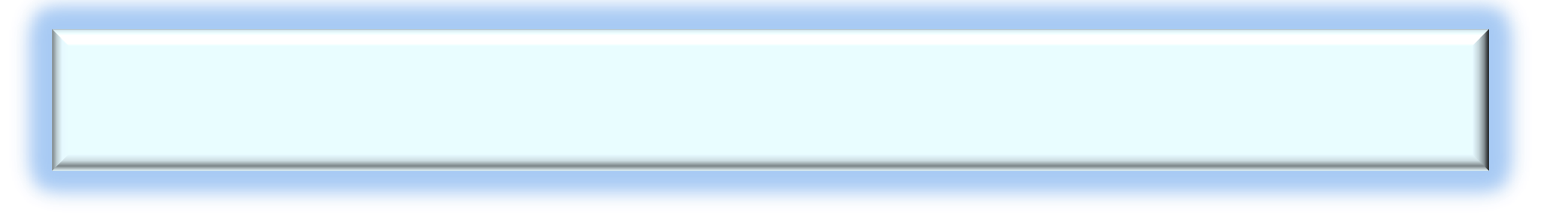 ICMR GUIDELINES : BENEFIT-RISK RATIO
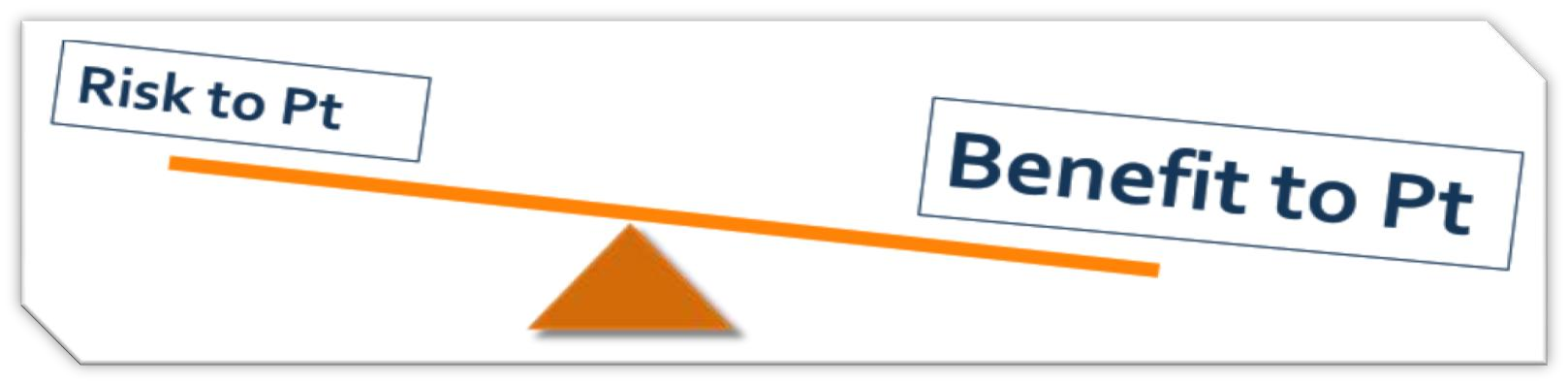 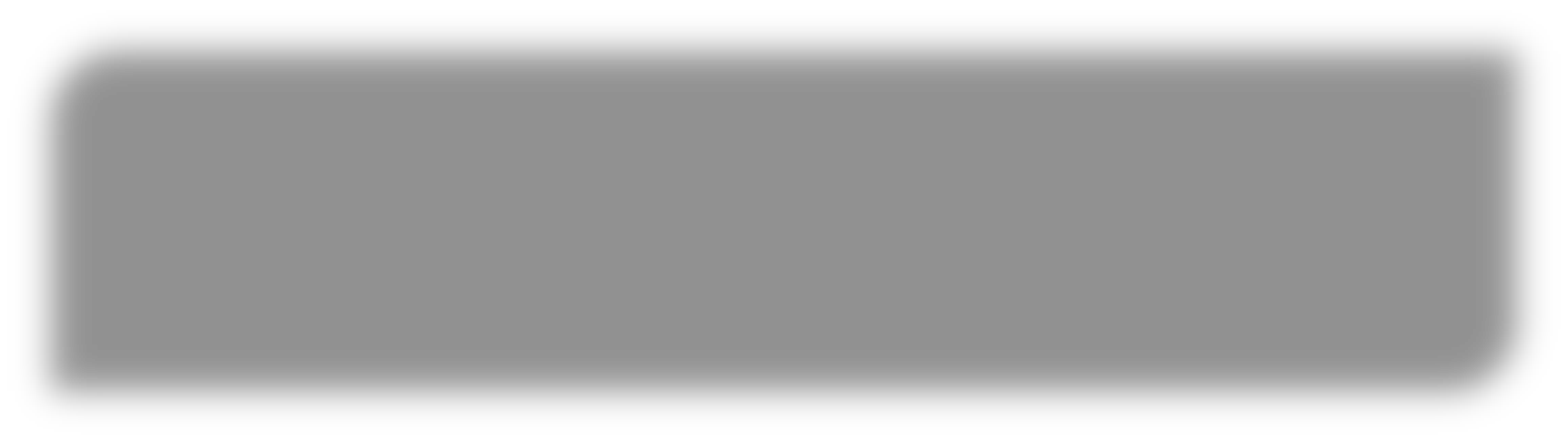 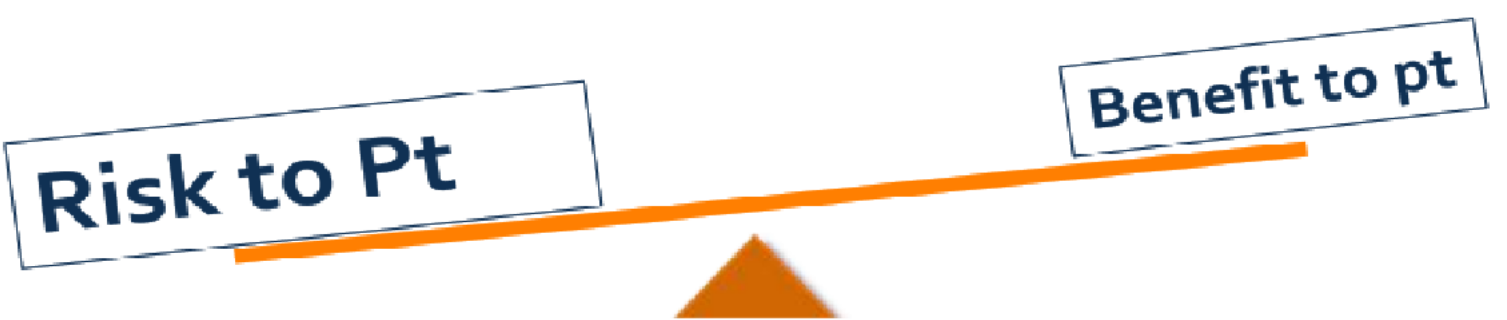 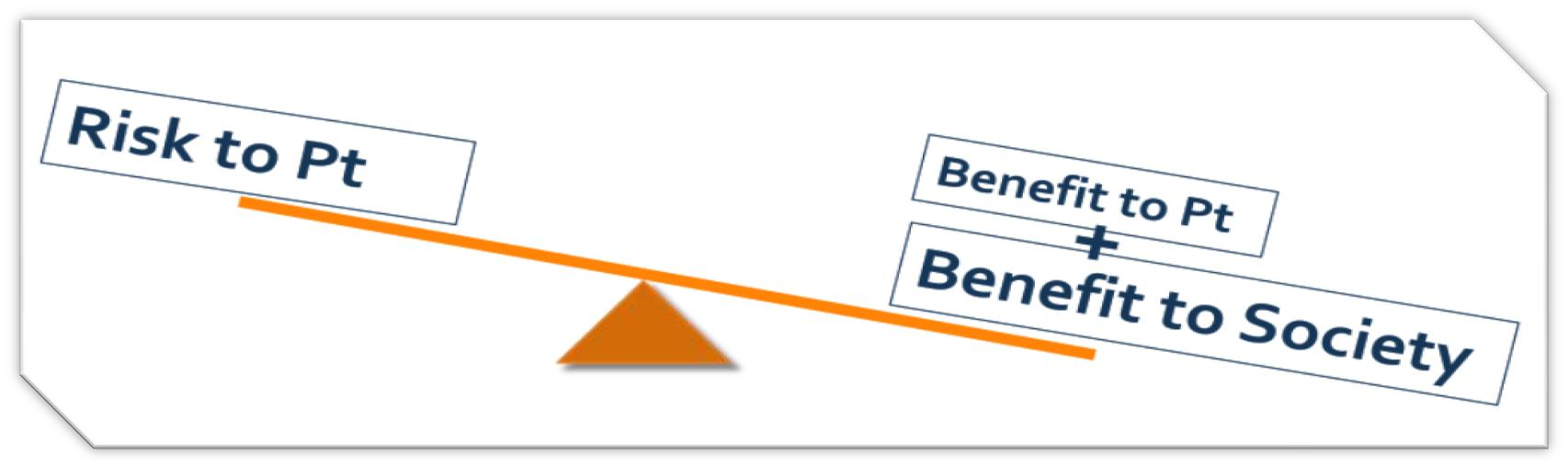 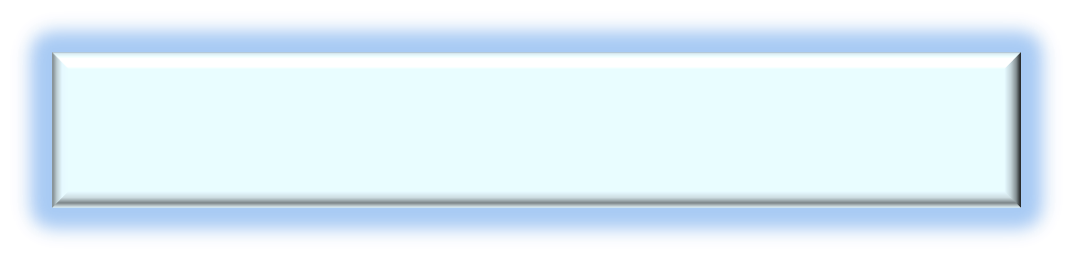 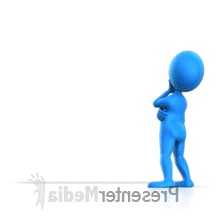 ICMR GUIDELINES :
2.2 Informed consent process
	Informed consent protects the individual’s autonomy to freely choose whether or not to  participate in the research.
Informed consent should explain medical terminology in simple terms and be in a language
that the participant understands.
	In certain circumstances audio/audio-visual recording of the informed consent process may  be required, for example in certain clinical trials as notified by CDSCO.
2.3 Privacy and confidentiality
Privacy is the right of an individual to control or influence the information that can be
collected and stored and by whom and to whom that information may be disclosed or shared.
	Confidentiality	is	the	obligation	of	the	researcher/research	team/organization	to	the  participant to safeguard the entrusted information.
It includes the obligation to protect information from unauthorized access, use, disclosure,
modification, loss or theft.
2.4 Distributive justice
Research should not lead to social, racial or ethnic inequalities.
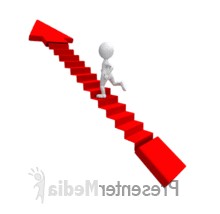 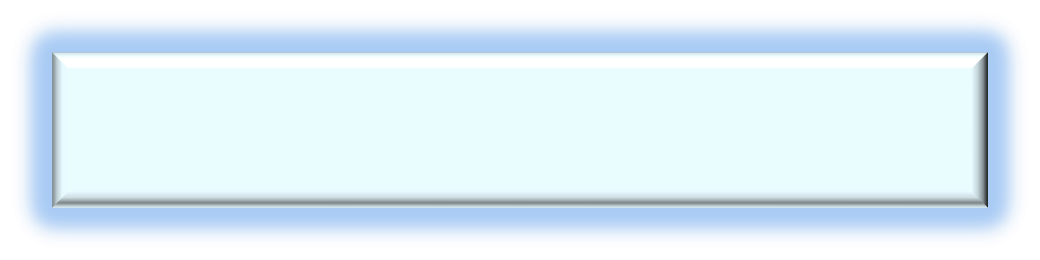 ICMR GUIDELINES :
2.5 Payment for participation
Travel related expenses, for inconvenience incurred, time spent and other incidental  expenses
Not be made to pay for any expenses incurred beyond routine clinical care
If there are provisions, participants may also receive additional medical services at no cost.
EC must review and approve the payments (in cash or kind or both) and free services and  the processes involved, and also determine that this does not amount to undue Inducement.
2.6 Compensation for research-related harm
Research participants who suffer direct physical, psychological, social, legal or economic  Harm as a result of their participation are entitled, after due assessment, to financial Or  other assistance to compensate them equitably for any temporary or permanent  Impairment or disability.
In case of death, participant’s dependents are entitled to financial compensation.
The researcher is responsible for reporting all to the EC within 24 hours of Knowledge.
The institution should create in-built mechanism to be able to provide for Compensation,  such as a corpus fund in the institution.
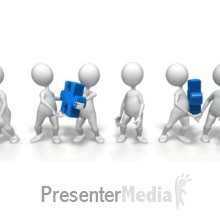 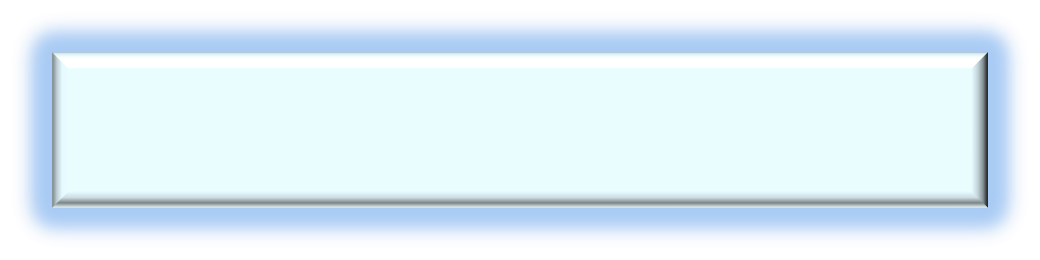 ICMR GUIDELINES :
2.7 Ancillary care
Participants may be offered free medical care for non-research-related conditions or  incidental findings if these occur during the course of participation in the research,  provided such compensation does not amount to undue inducement as determined by  the EC.
2.8 Conflict of interest
Conflict of interest (COI) is a set of conditions where professional judgment concerning  a primary interest such as participants welfare or the validity of research tends to be  unduly influenced by a secondary interest, financial or non-financial (personal,  academic or political).
If COI is inherent in the research, it is important to declare this at the outset and
establish appropriate mechanisms to manage it.
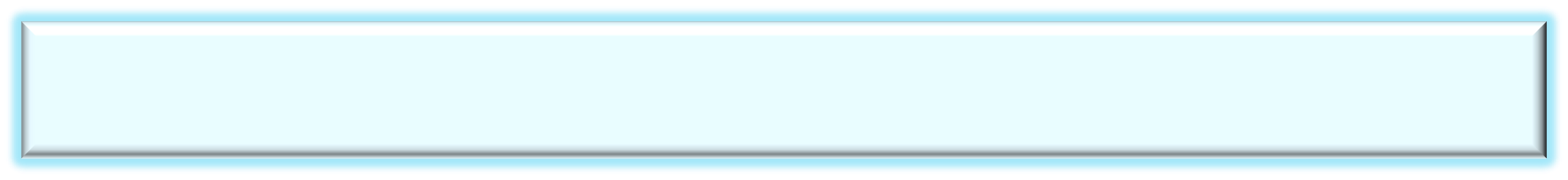 INCLUSION AND EXCLUSION CRITERIA :
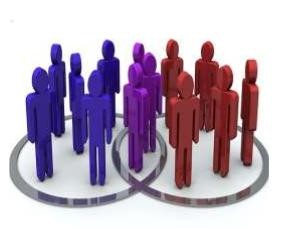 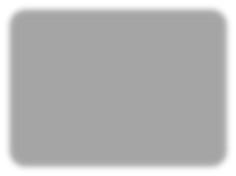 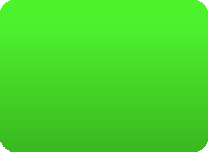 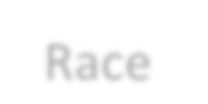 Race
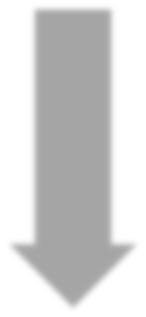 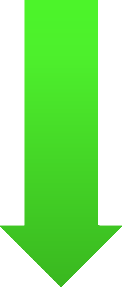 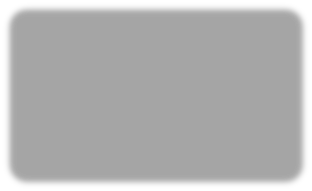 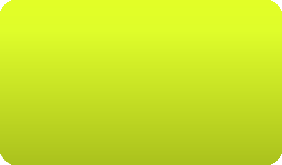 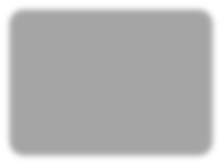 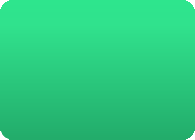 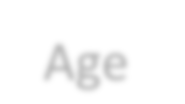 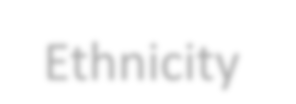 Age
Ethnicity
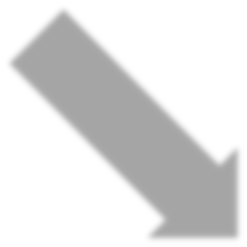 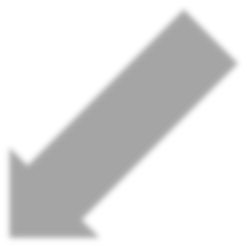 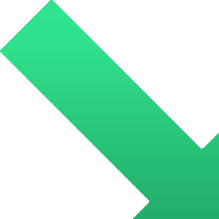 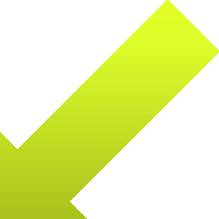 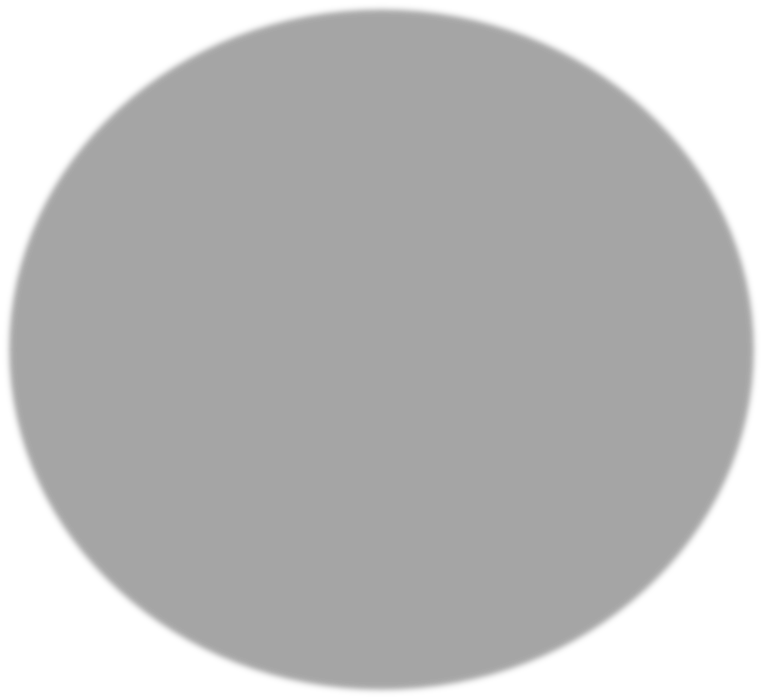 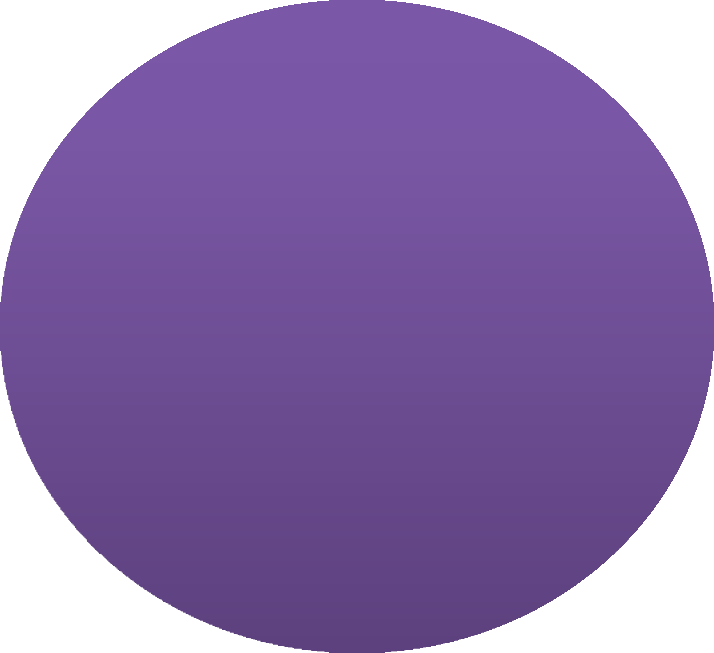 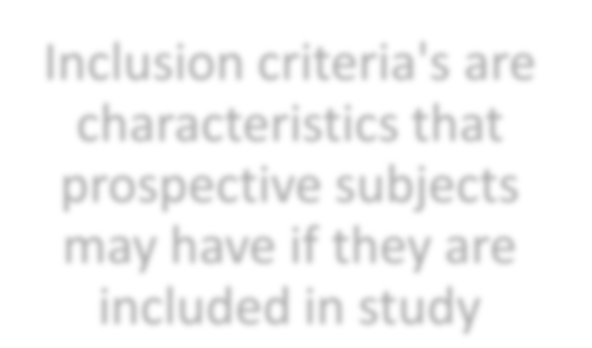 Inclusion criteria's are  characteristics that  prospective subjects  may have if they are  included in study
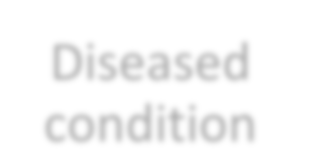 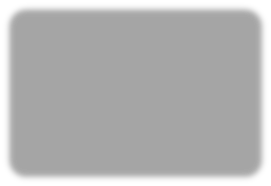 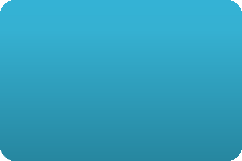 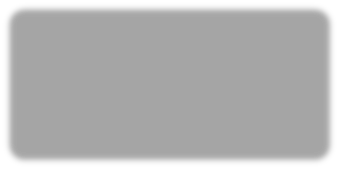 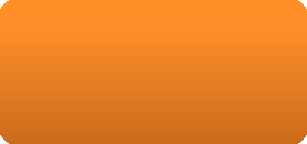 Diseased
condition
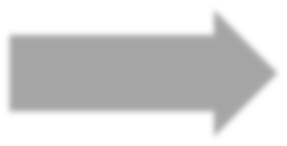 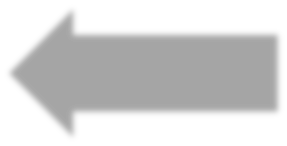 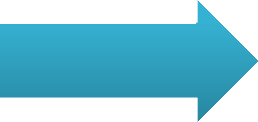 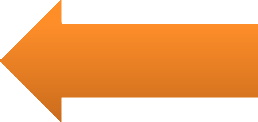 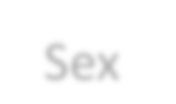 Sex
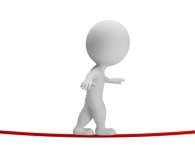 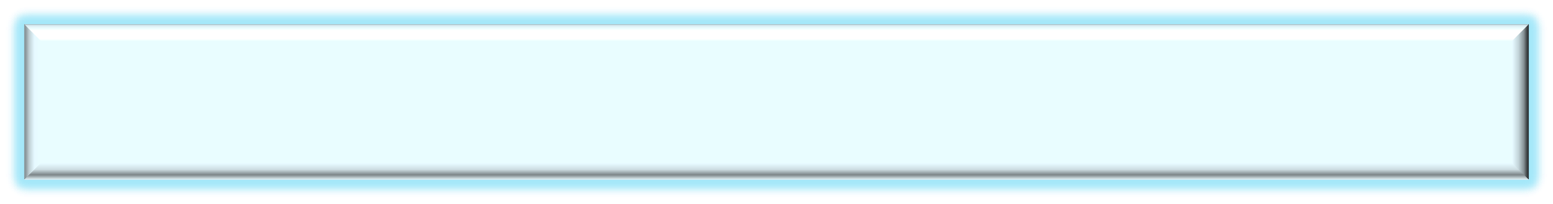 INCLUSION AND EXCLUSION CRITERIA :
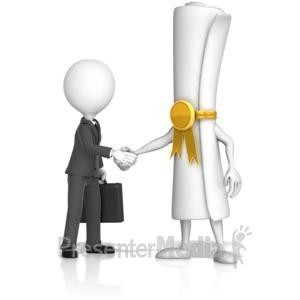 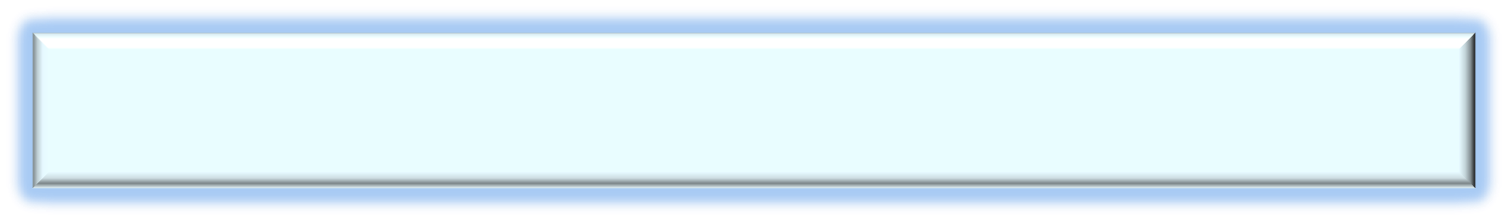 CLINICAL TRIALS REGISTRY – INDIA :
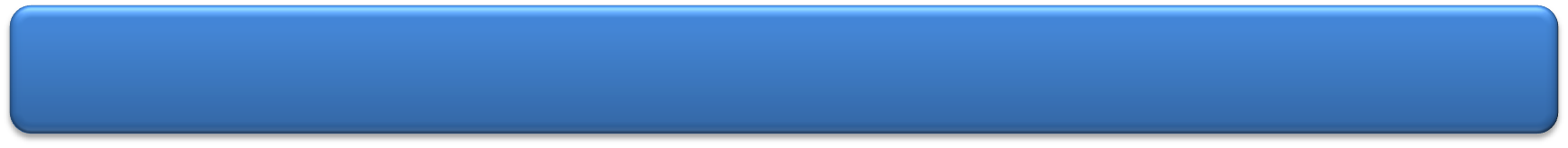 It is housed at the National Institute of Medical Statistics, ICMR, New Delhi.
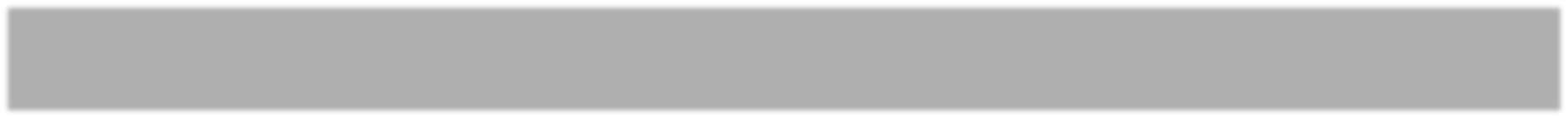 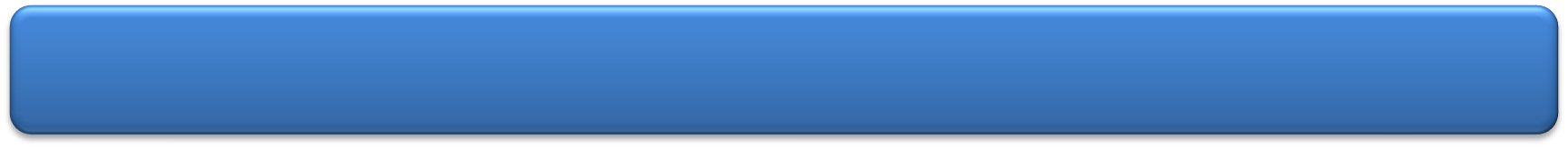 Trial registration is purely online, paperless process and free of charge


The CTRI software application was modified and implemented on 15thMarch
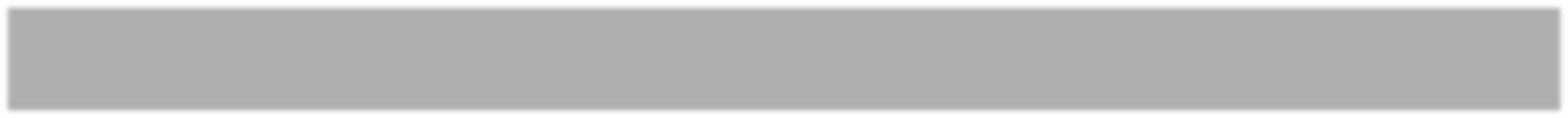 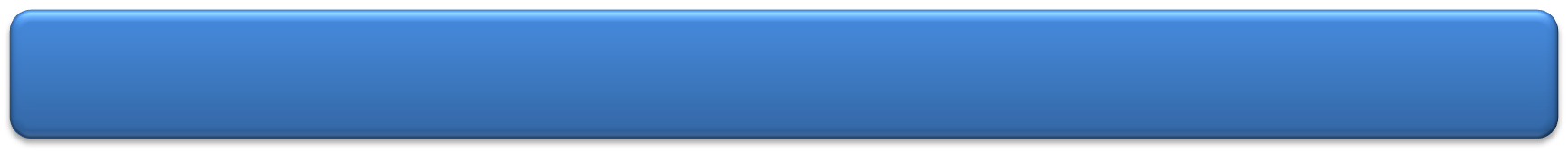 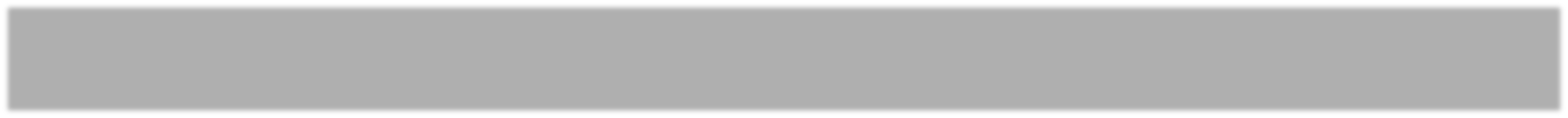 2011.
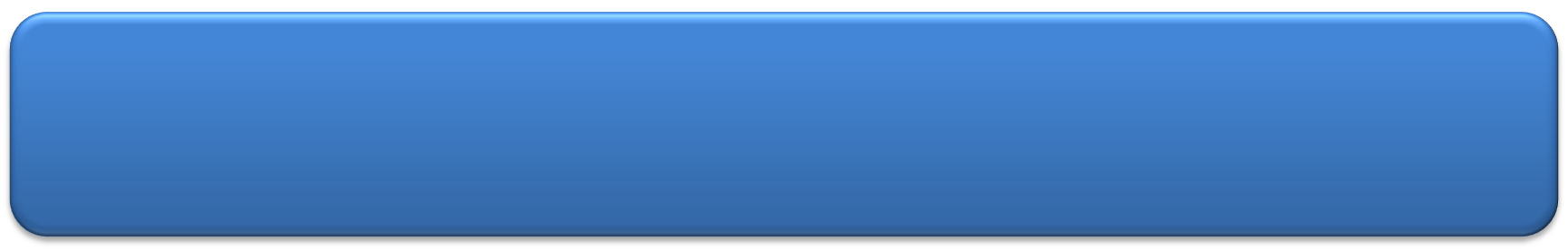 It makes the information available to both public and healthcare  professionals in an unbiased, scientific and timely manner to create a
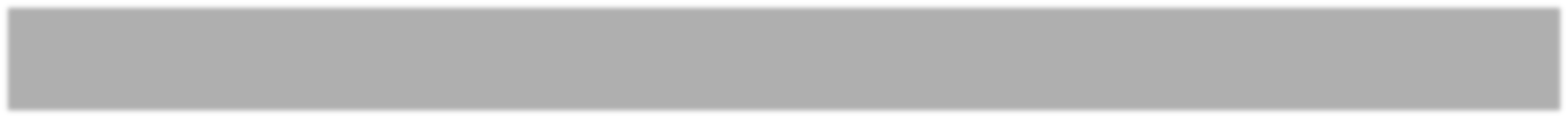 complete, authentic and readily available data of all ongoing and completed  clinical trials.
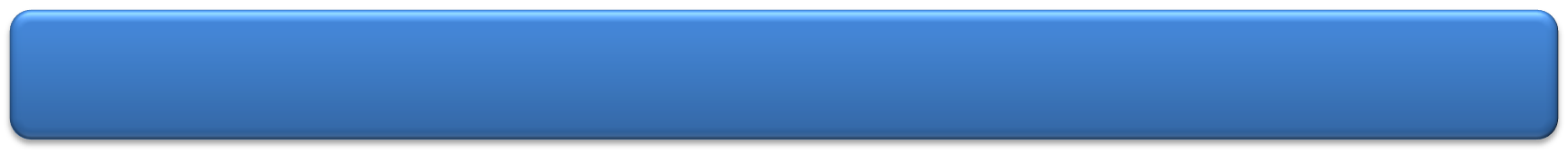 To increase awareness and accountability of all the participants of the clinical
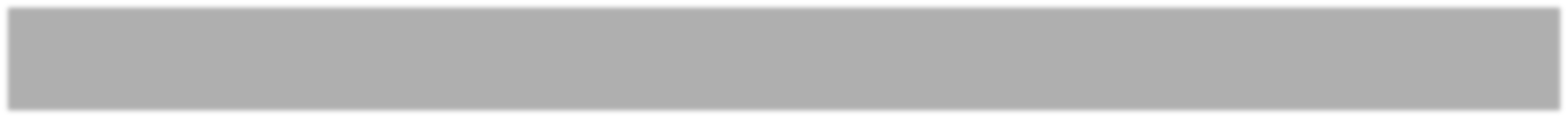 trials and also for public access
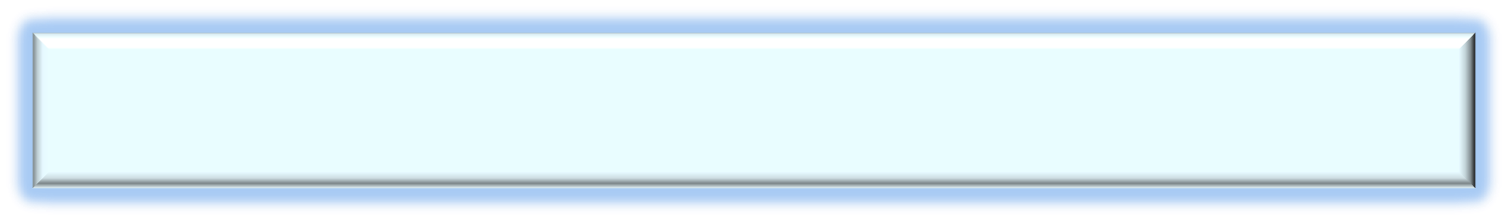 CLINICAL TRIALS REGISTRY – INDIA :
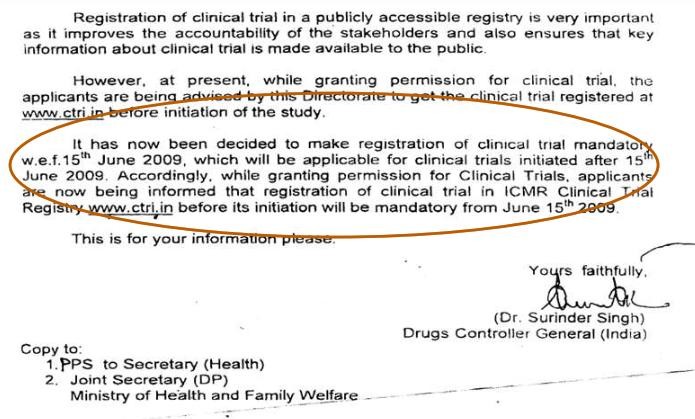 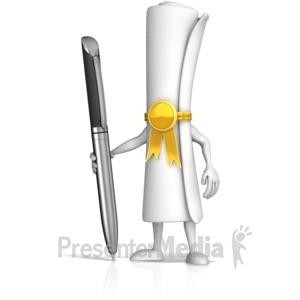 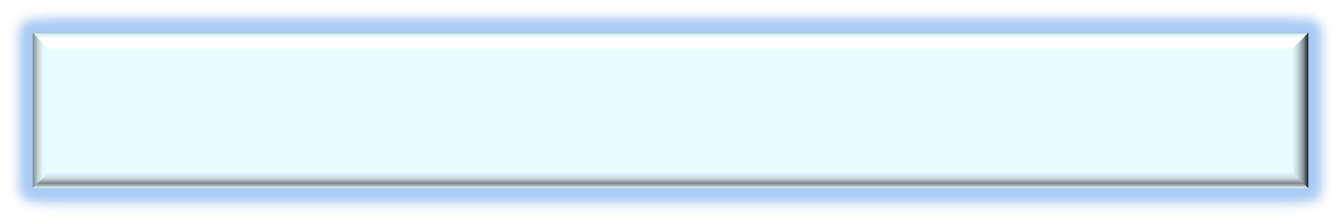 CONTENTS OF PROTOCOL :
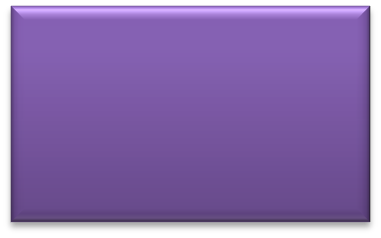 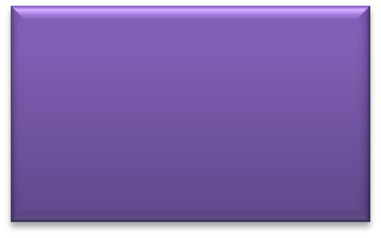 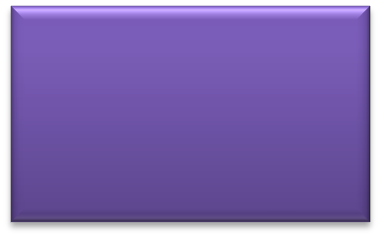 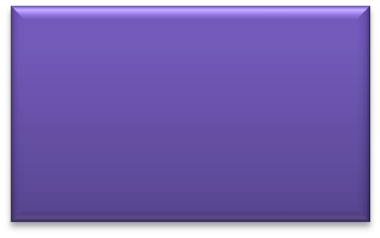 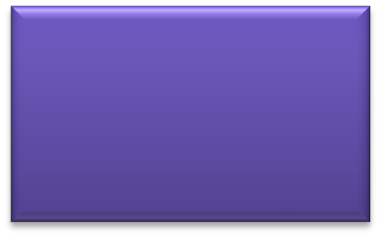 3.Objectives  (including study  scheme)
1.Introduction
2.Abstract
4.Background
5.Rationale
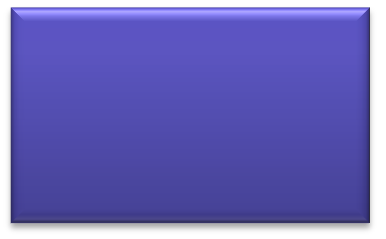 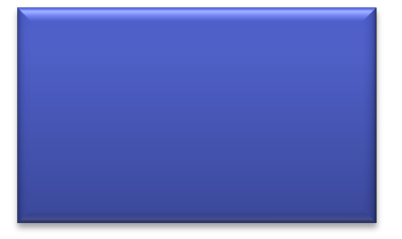 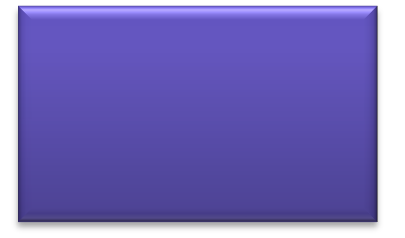 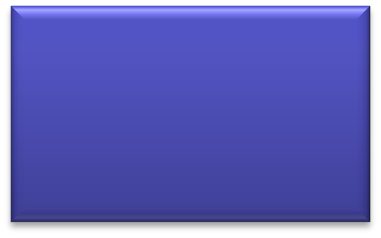 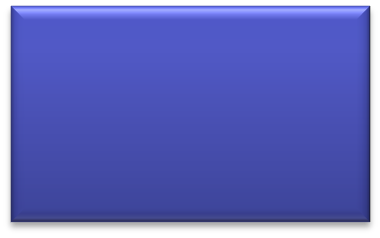 7.Study  design/methods  (including  drug/device info)
10.Clinical  Assessment  Clinical Laboratory  Measurements
8.Criteria For
Evaluations
9.Study
Treatments
6.Eligibility criteria
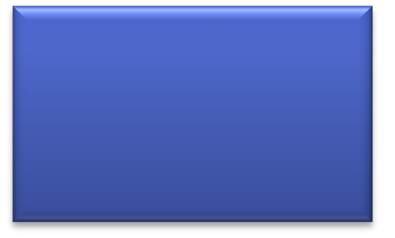 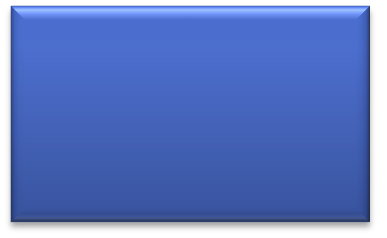 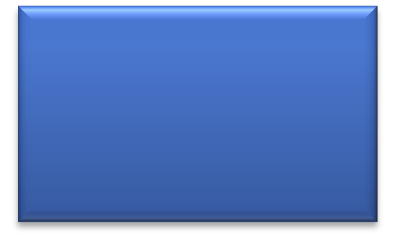 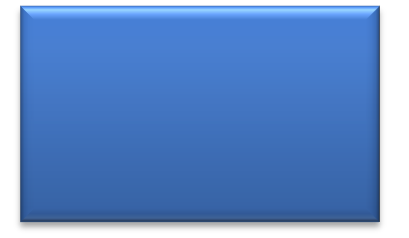 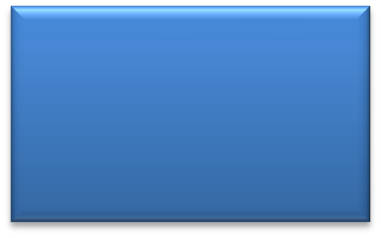 14.Discontinuation  and Replacement  of subjects
11.Evaluations by  visit
12.Adverse effect  reporting
15.Protocol  violations
13.Documentation
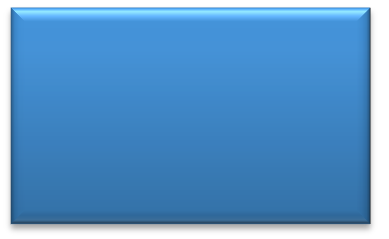 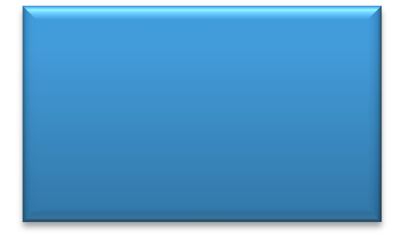 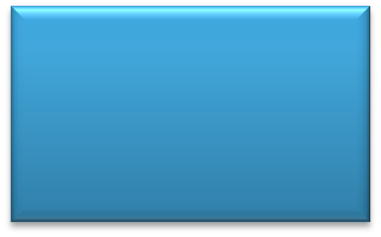 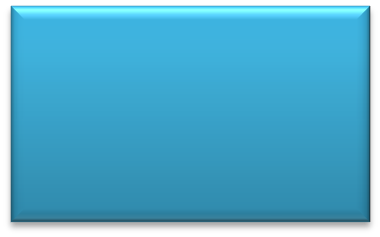 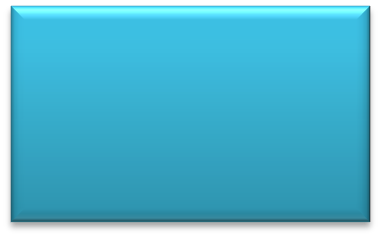 16.Statistical  section (including  analysis and  monitoring)
17.Administrative,  Ethical , Regulatory  consideration
18.Subject
confidentiality
19.Reference/
Appendices
20.Publication
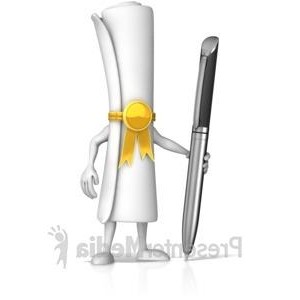 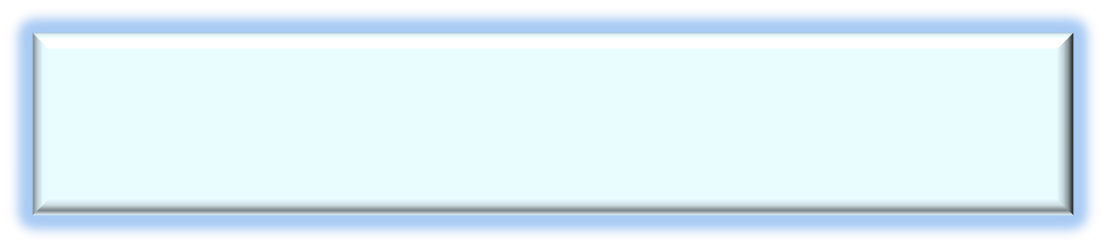 PROTOCOL FORMAT :
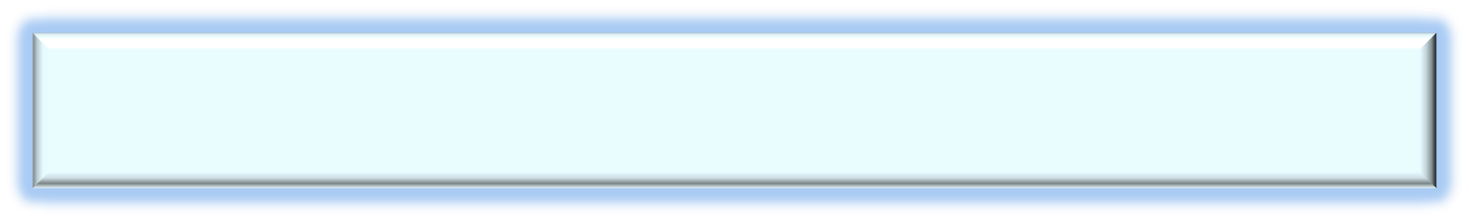 INVESTIGATOR’S BROCHURE :
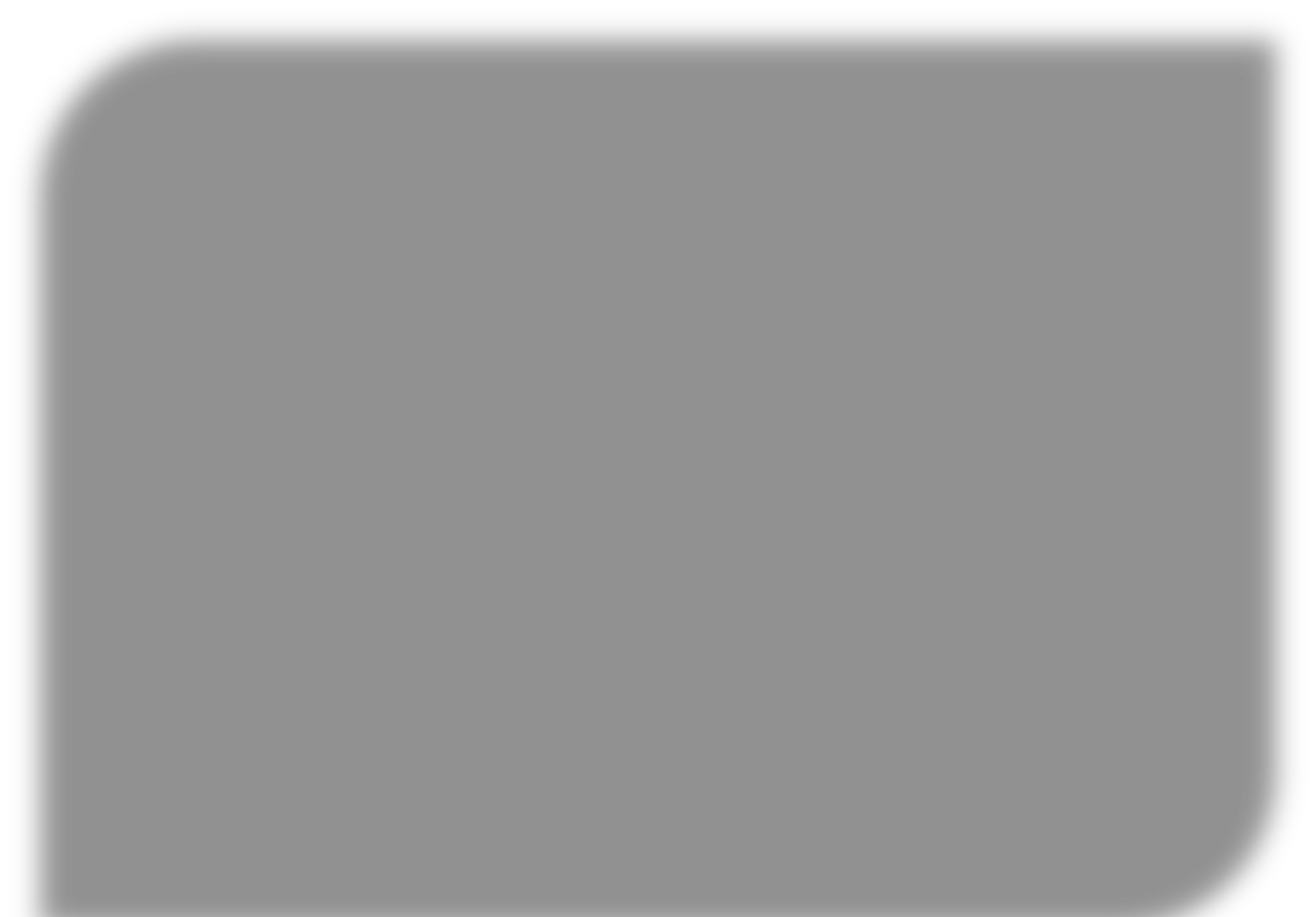 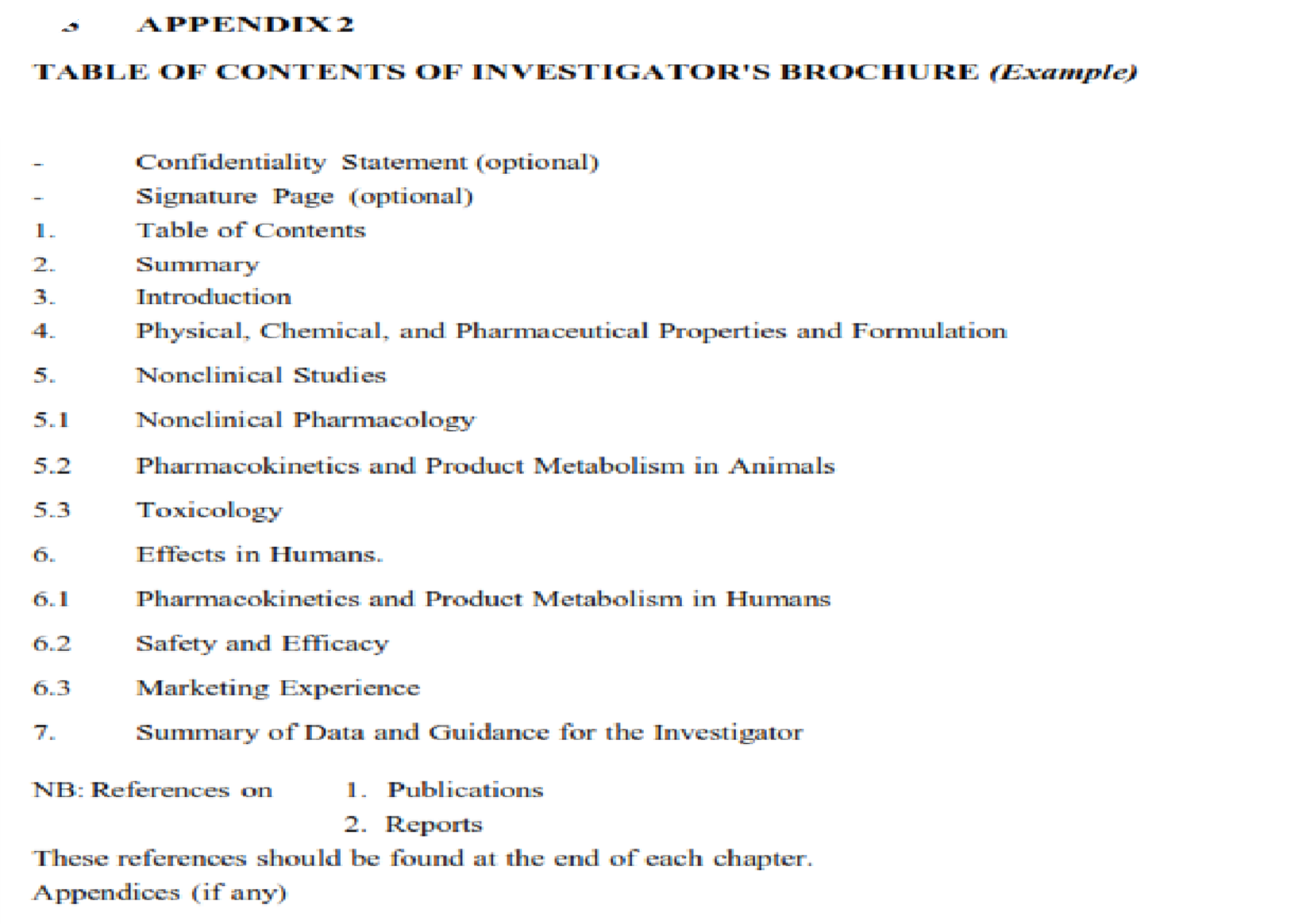 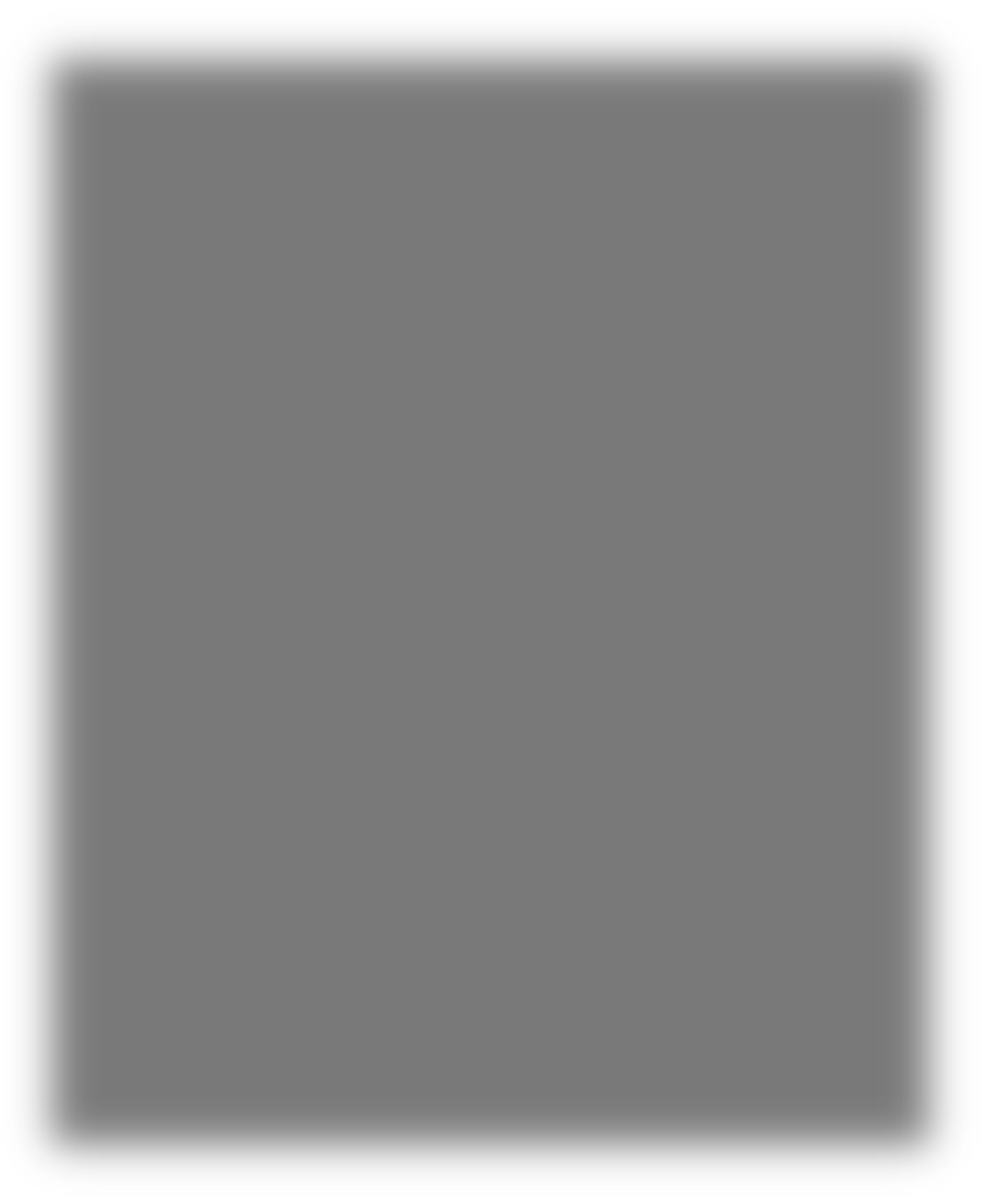 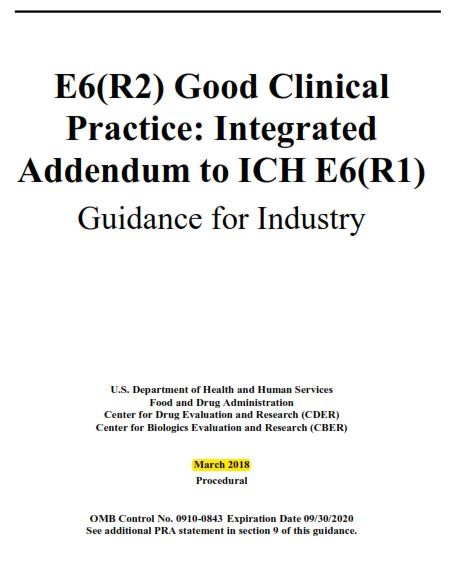 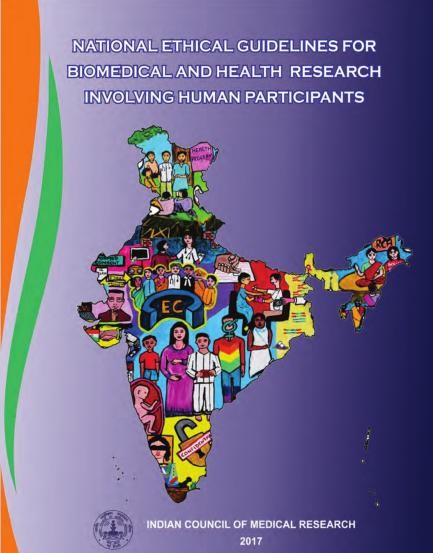 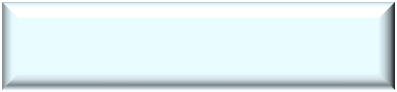 ICMR GUIDELINE
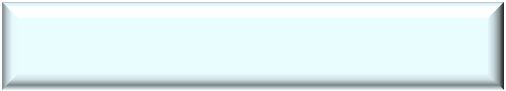 ICH E6(R2) GUIDELINE
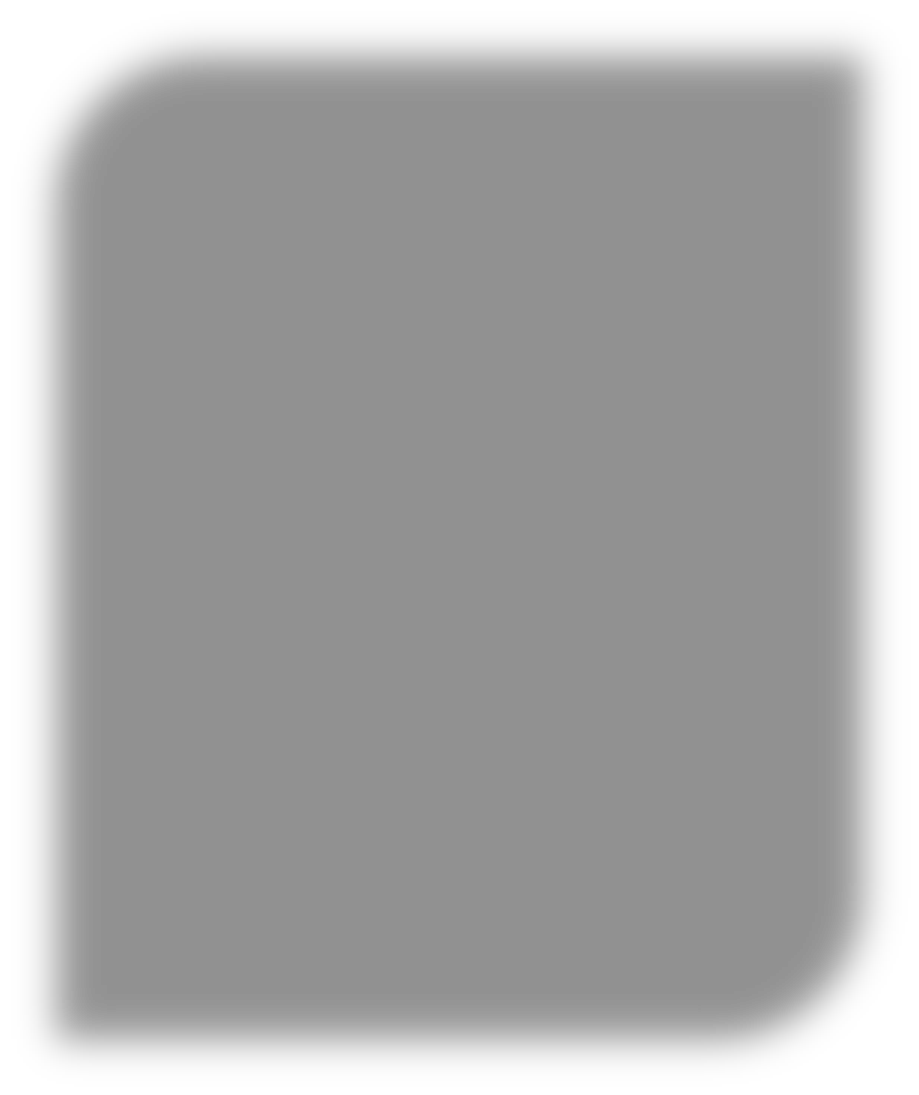 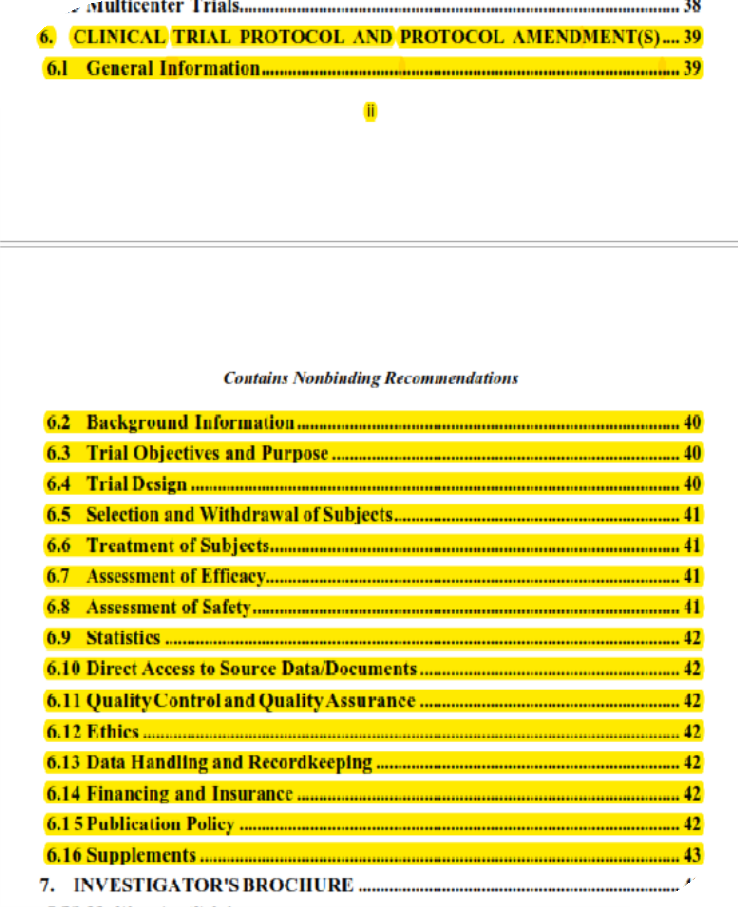 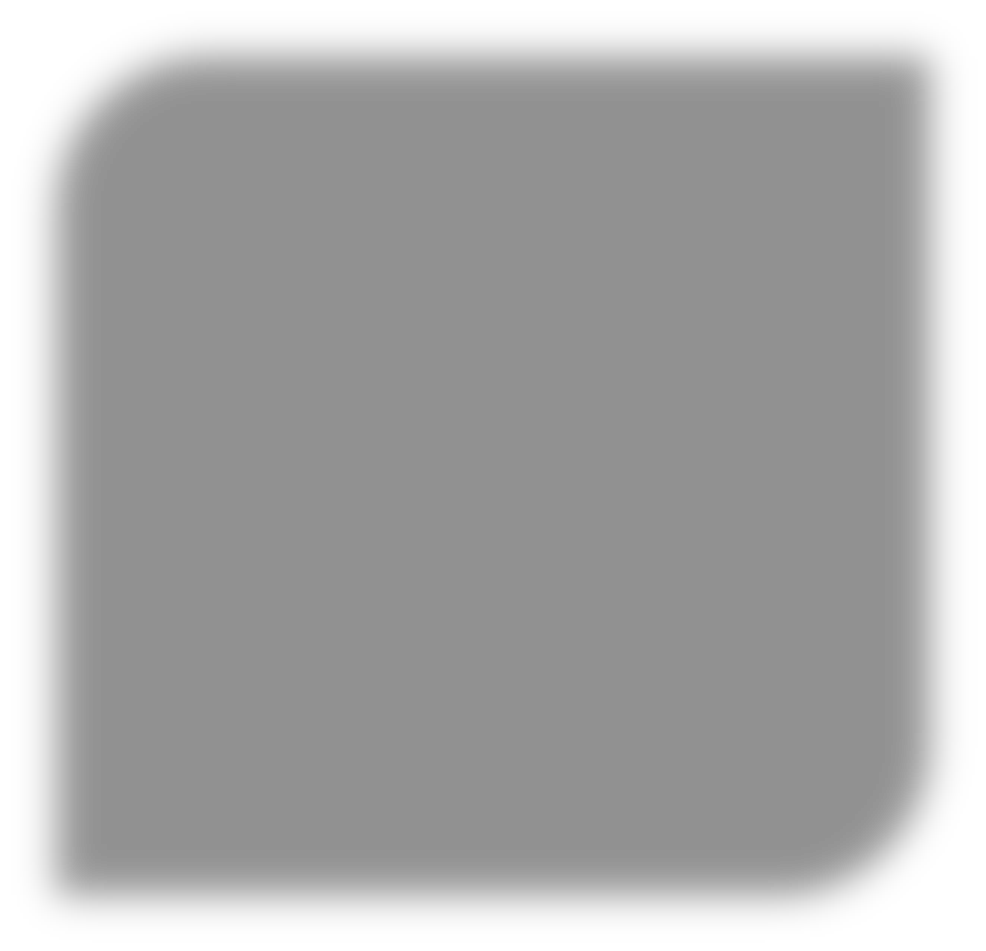 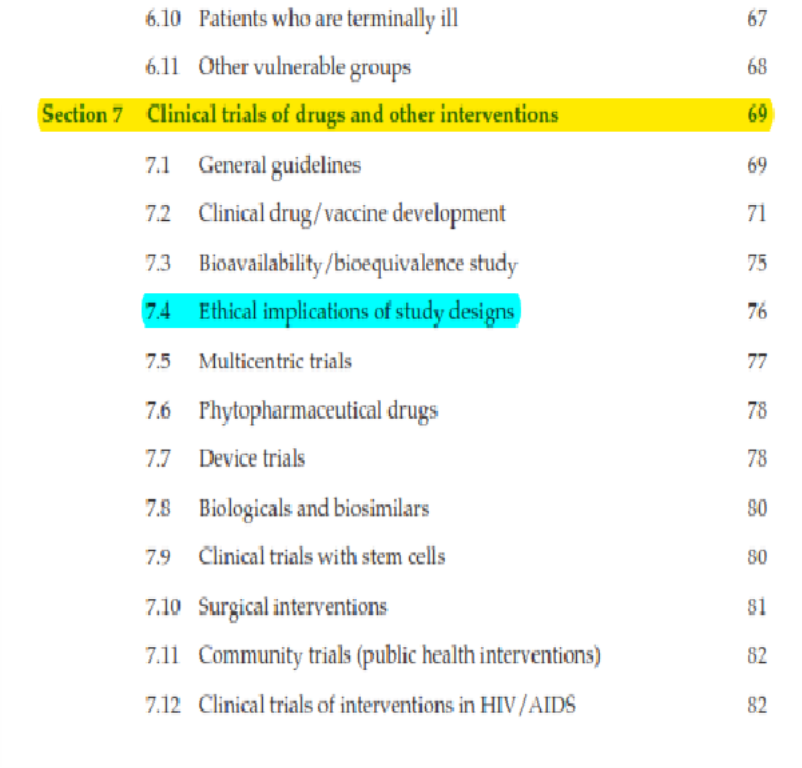 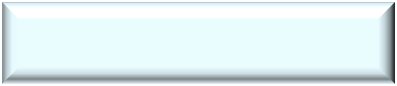 ICMR GUIDELINE
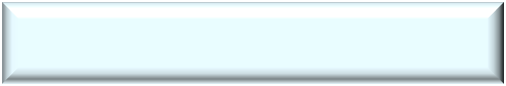 ICH E6(R2) GUIDELINE
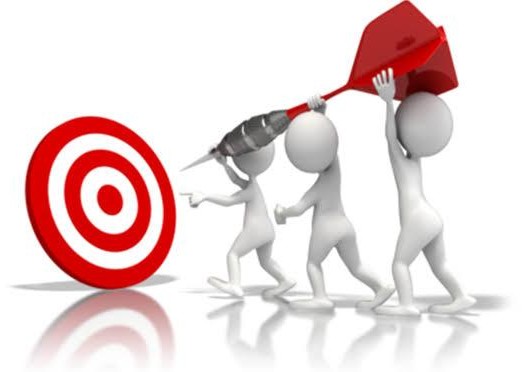 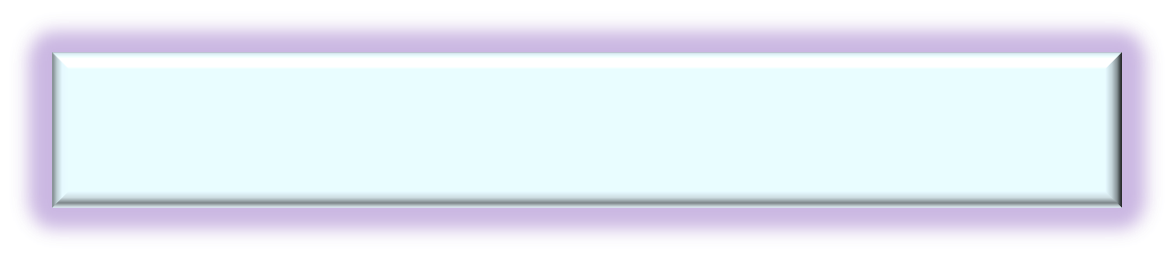 COMPARISION STUDY:
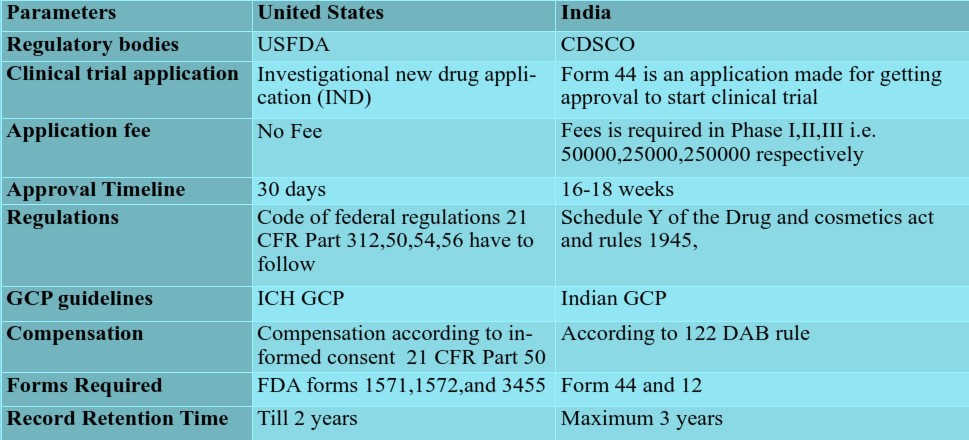 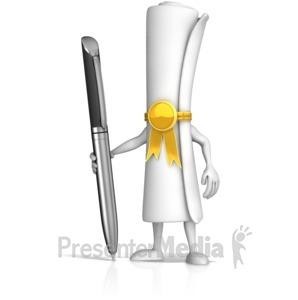 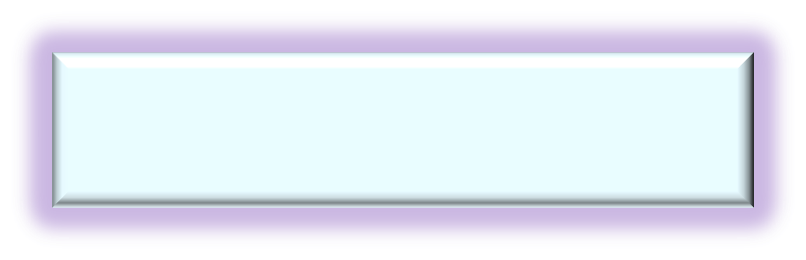 REFERENCES :
ICH GUIDELINES E6(R2) ;Good Clinical Practice: Integrated addendum to ICH E6(R1) :  clinical trial protocol and protocol amendment(s) U.S. Department of Health and  Human Services ,Food and Drug Administration ,Center for Drug Evaluation and  Research (CDER),Center for Biologics Evaluation and Research (CBER) , March 2018

D&C ACT; SCHEDULE Y; Requirements and guidelines for permission to import and / or  manufacture of new drugs for sale or to undertake clinical trials, May 28, 2017

NATIONAL ETHICAL GUIDELINES FOR BIOMEDICAL AND HEALTH RESEARCH INVOLVING  HUMAN PARTICIPANTS, Published by-Director-General ; INDIAN COUNCIL OF MEDICAL  RESEARCH 2017

UNDERSTANDING CLINICAL TRIALS , ICT Booklet 1ST Edition, UK Clinical Research  Collaboration
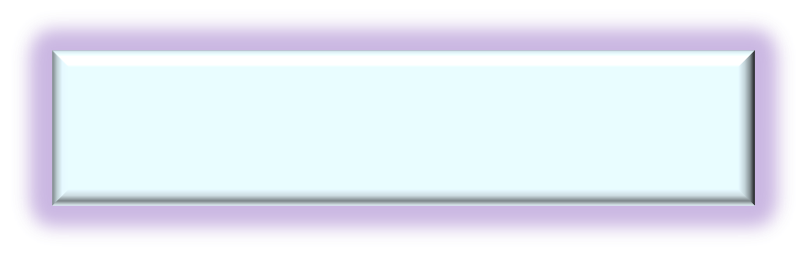 REFERENCES :
INJURY AND DEATH IN CLINICAL TRIALS AND COMPENSATION: RULE 122  DAB,Ravindra. B. Ghooi 013 Oct-Dec; 4(4): 199–203.

REGULATORY PROCESS AND ETHICS FOR CLINICAL TRIALS IN INDIA(CDSCO) L  EVANGELINE, NVN Mounica, V Sharmila Reddy, MV Ngabhushanam, D Nagarjuna  Reddy and Brahmaiah Bonthagarala, The Pharma Innovation Journal 2017; 6(4):  165-169

A PROSPECTIVE RANDOMISED, OPEN, MULTICENTRE, PHASE III STUDY TO ASSESS  DIFFERENT DURATIONS OF ANASTROZOLE THERAPY AFTER 2 TO 3 YEARS  TAMOXIFEN AS ADJUVANT THERAPY IN POSTMENOPAUSAL WOMEN WITH  BREAST CANCER,Protocol templet,2016

REGULATIONS GOVERNING CLINICAL TRIALS IN INDIA, EUROPE AND USA- A  COMPARATIVE STUDY Agarwal Pooja*, Priyanka B International Journal of Drug  Regulatory Affairs; 2017, 5(1), 30-39

COMPARATIVE STUDY OF THE REGULATORY GUIDELINES FOR CLINICAL TRIALS IN  THE UNITED STATES AND INDIA Vijay Kumar, Shruti Chopra, March, 2016
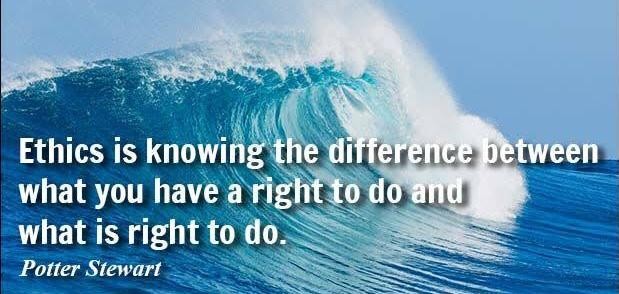 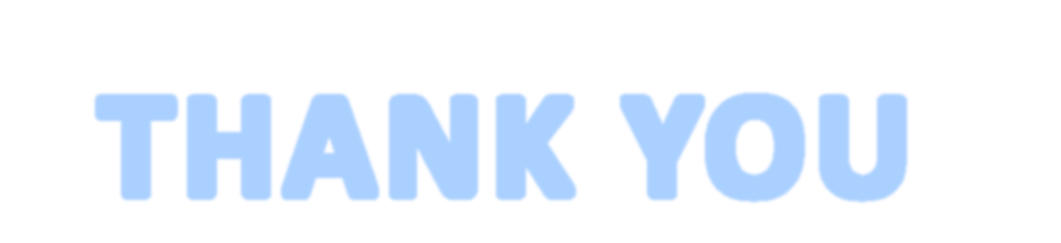 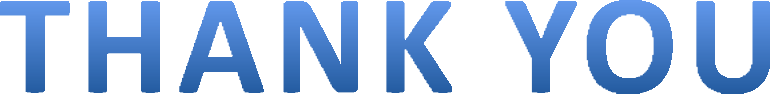